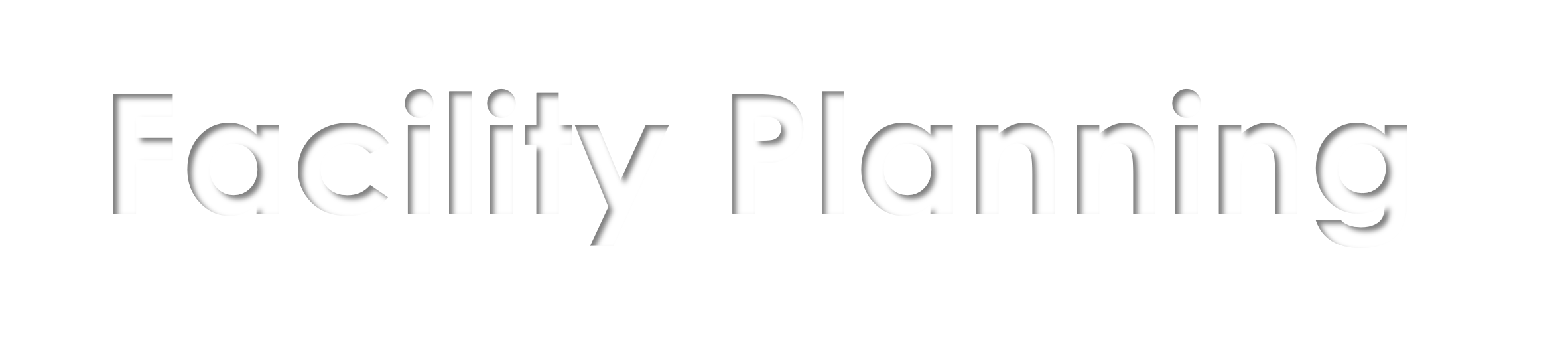 Facility Planning Committee
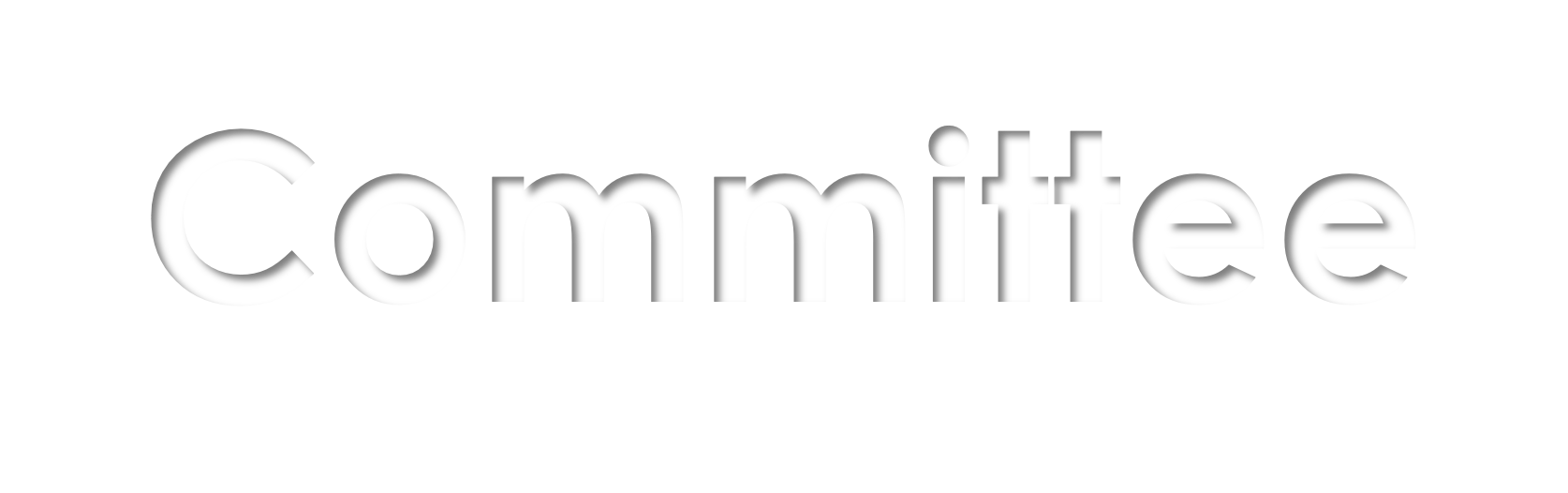 April 26, 2023
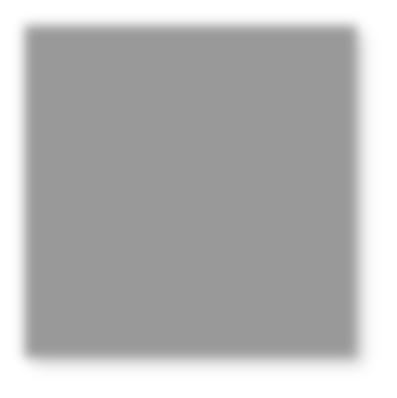 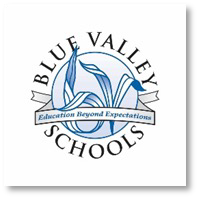 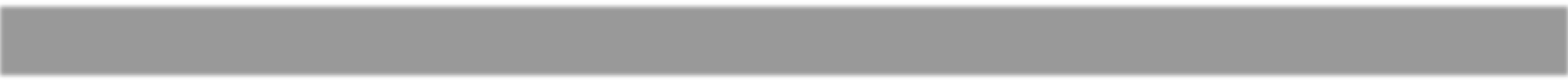 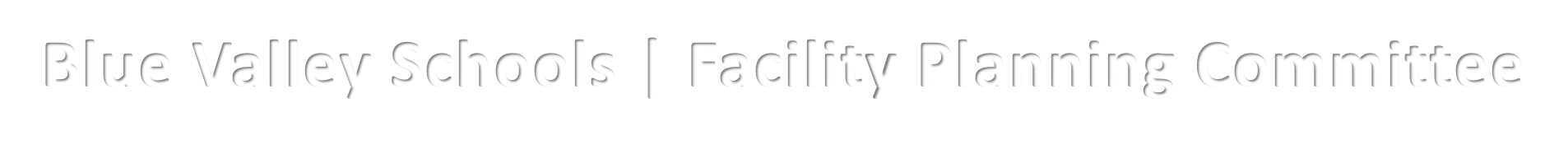 Blue Valley Schools | Facility Planning Committee
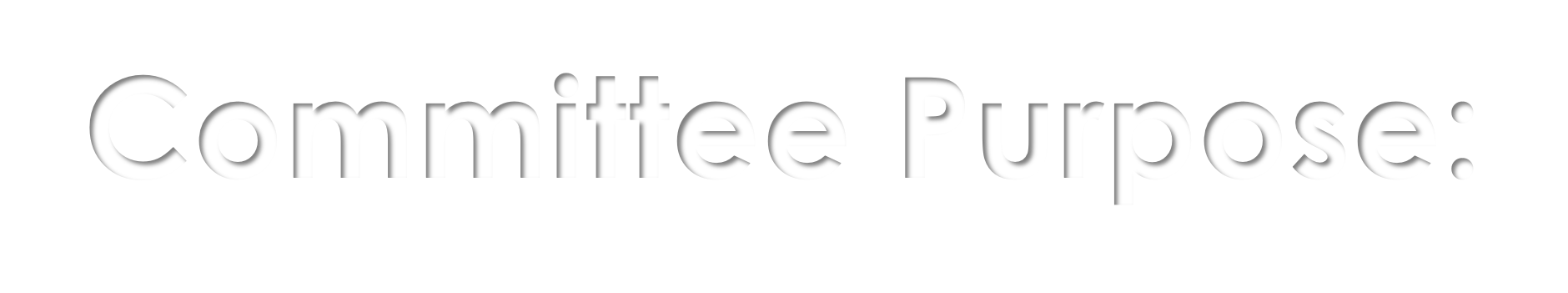 Committee Purpose:
The Facility Planning Committee examines and evaluates boundary alternatives and recommends options for a comprehensive boundary master plan to the Board of Education.
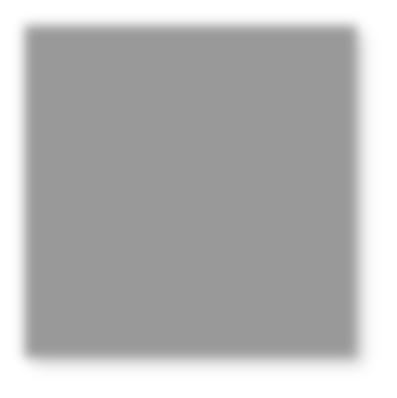 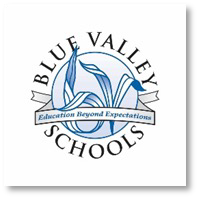 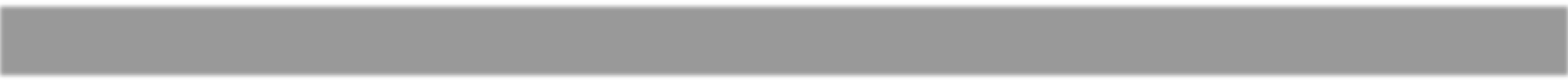 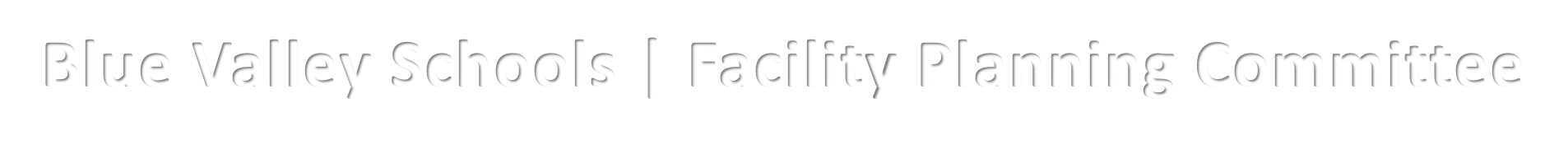 Blue Valley Schools | Facility Planning Committee
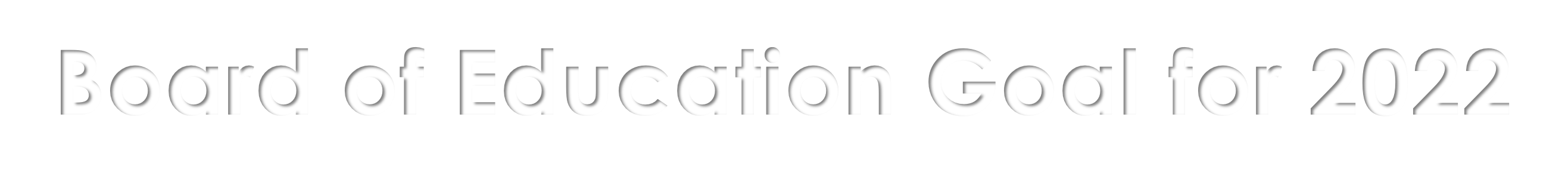 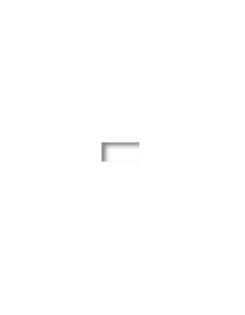 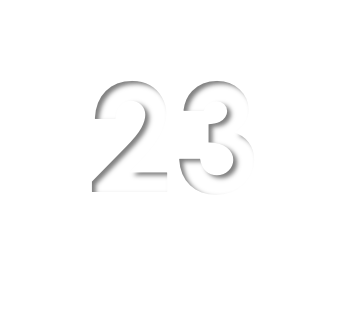 Board of Education Goal for 2022-23
“Blue Valley Schools will evaluate school boundaries and develop a plan to address elementary school enrollment and building capacity issues.”
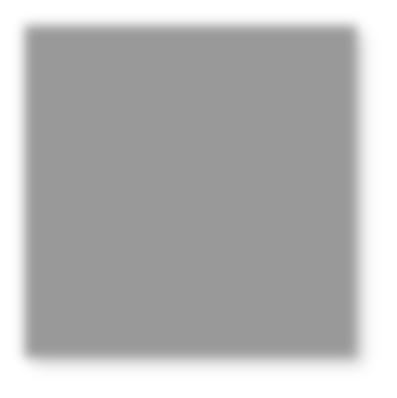 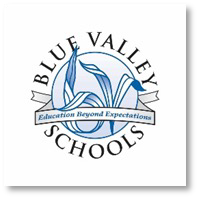 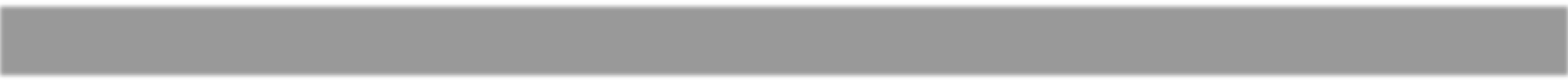 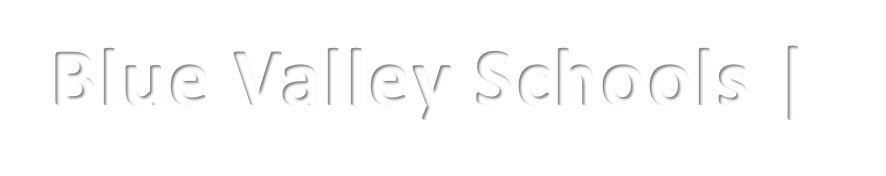 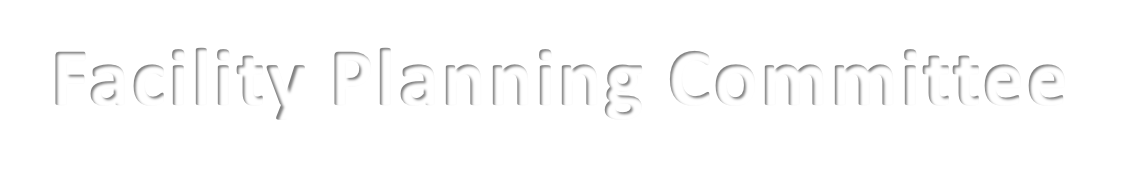 Blue Valley Schools | Facility Planning Committee
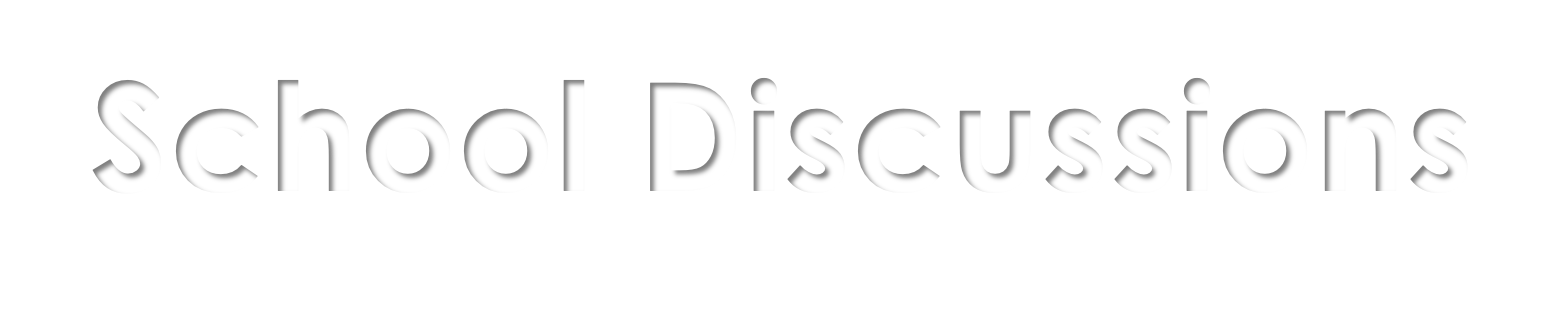 School Discussions
TOOLS FOR ENROLLMENT ADJUSTMENTS
Closure to incoming transfers
Reclaim program space
Building additions or modifications
New school construction
Adjust attendance boundaries
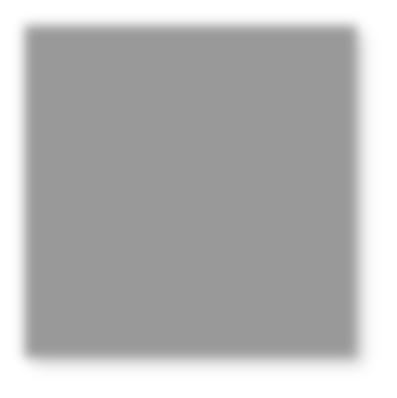 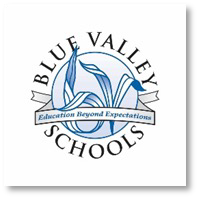 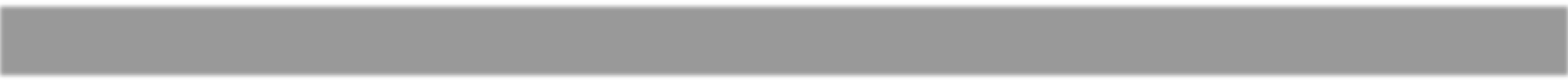 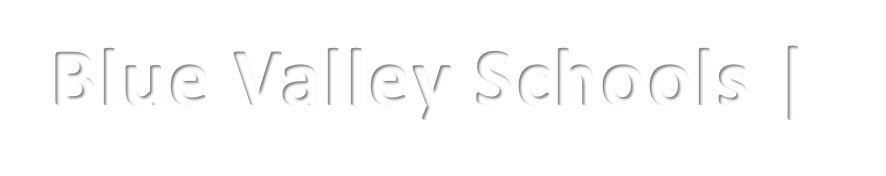 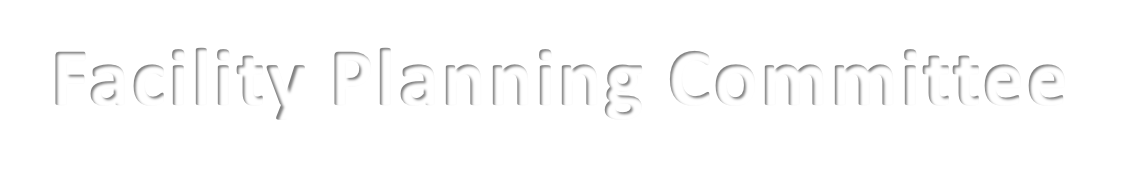 Blue Valley Schools | Facility Planning Committee
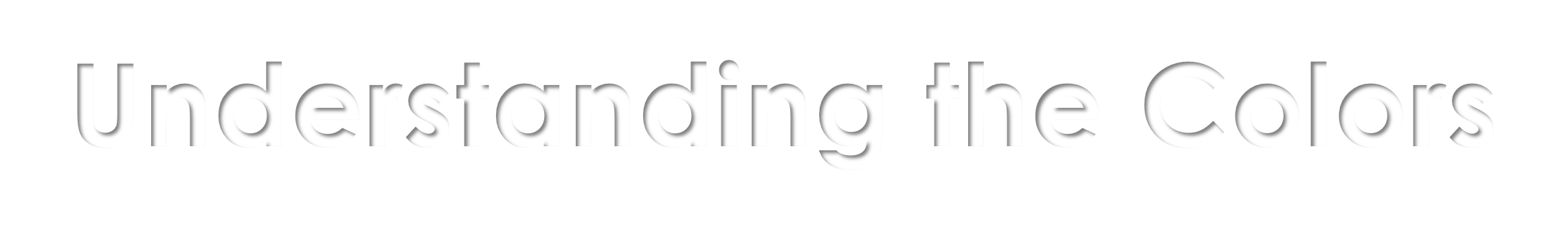 Understanding the Colors
Projection table key:

Green cells: Exceeds 110% capacity
Yellow cells: Between 75% and 110% capacacity Gray cells: Below 75% capacity
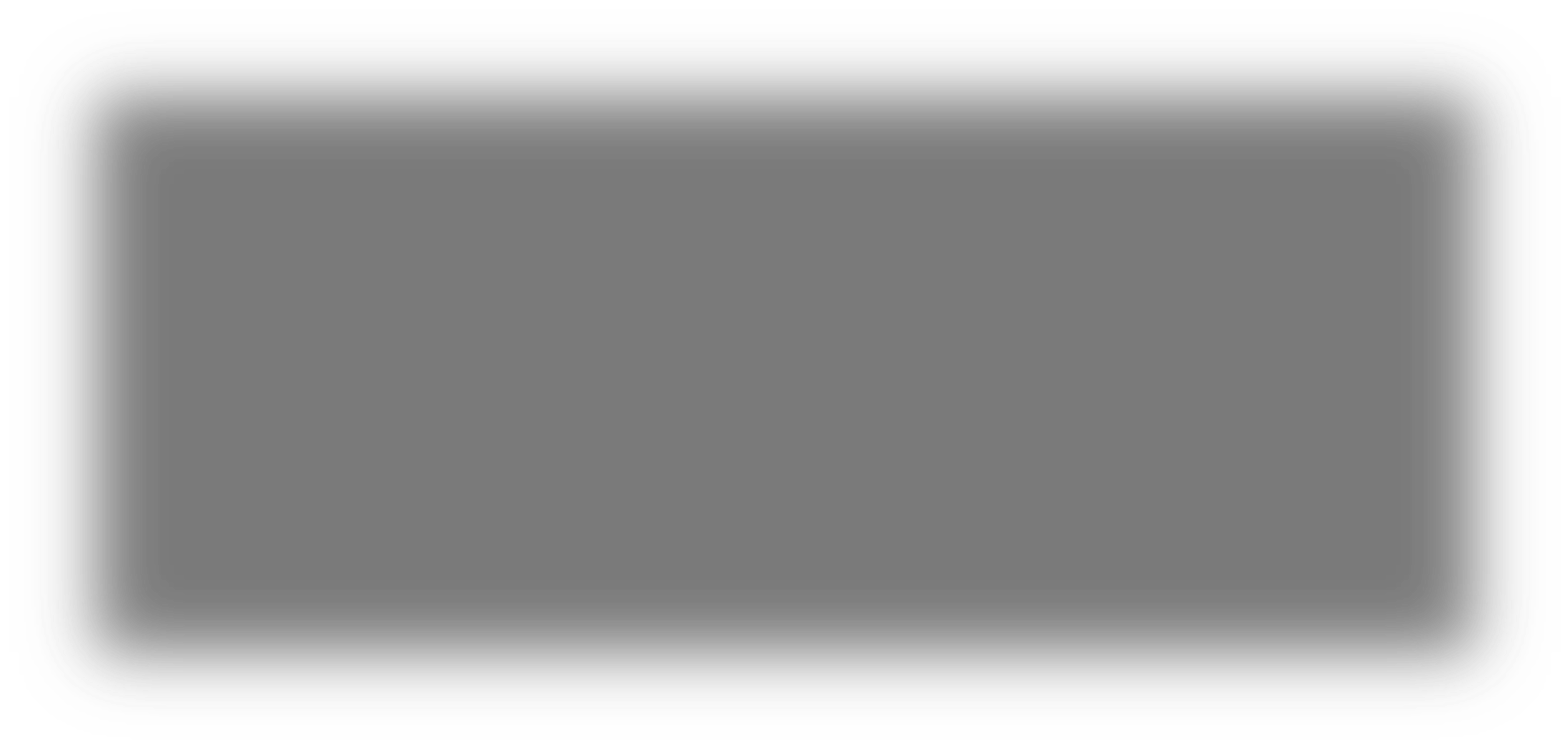 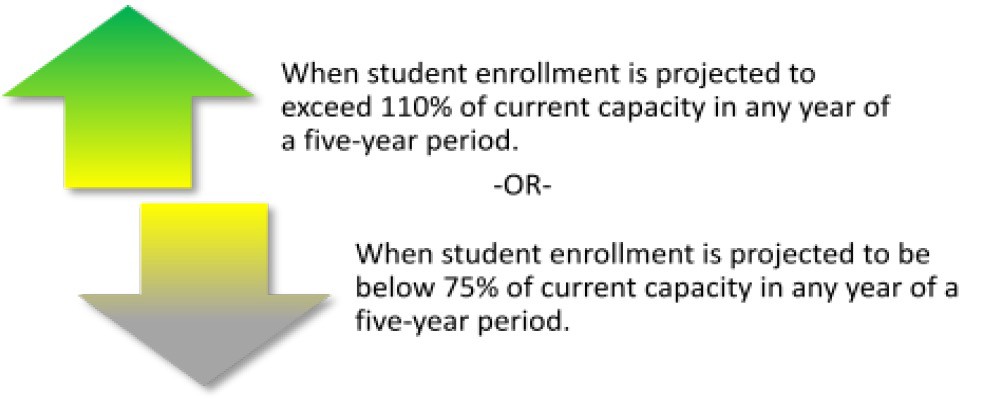 Also: Elementary projections in	highlight schools where a projection
blue text
exceeds 600 students. This will not always exceed 110% capacity for available classrooms but represents a number that creates challenges for shared spaces and resources.
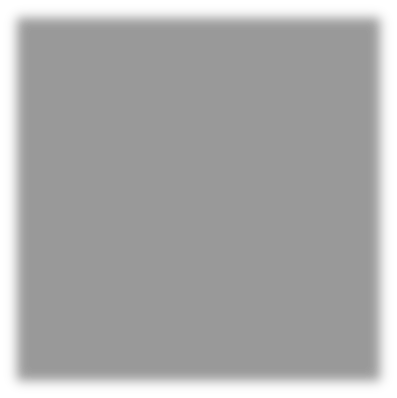 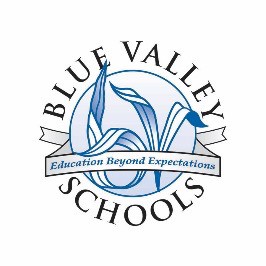 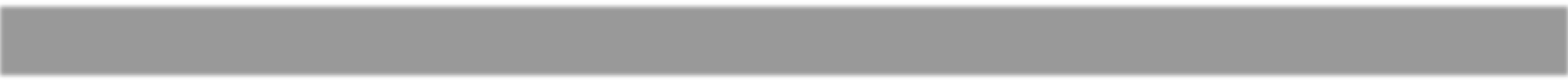 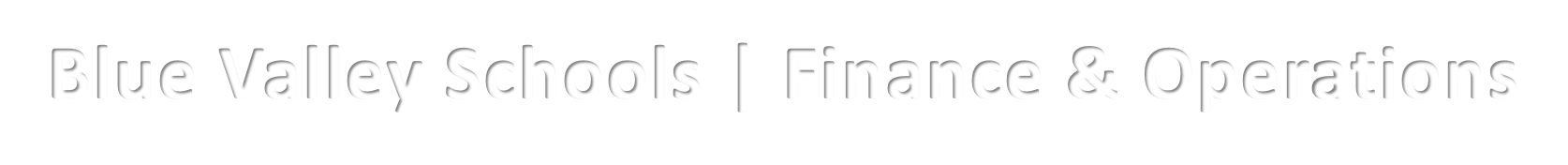 Blue Valley Schools | Finance & Operations
Boundary Criteria for Existing Schools
Projected Enrollment and Building Utilization: Building utilization, student enrollment, staffing needs and educational programs. Where possible, attendance boundaries should be created to anticipate the projected enrollment and the program/current capacity of the building. Efficient building utilization should attempt to maximize student population without exceeding capacity long-term.

Duration of Boundaries: The ability of an attendance area to accommodate the anticipated enrollments for a projected period. Where possible, attendance areas should be stabilized to limit the number of boundary changes experienced by students.

Fiscal Considerations – Operational: Where possible, boundaries should be planned to maximize district resources in a fiscally responsible manner and take advantage of economies of scale. This factor should consider staffing requirements, educational program needs, and other operational costs.

Feeder System Considerations: Where possible, create boundaries between elementary, middle, and high schools to have as many schools as possible at each educational level advance students as one group to the next higher educational level.

Neighborhoods Intact Within Attendance Areas: Where possible, boundaries should be structured to maintain a neighborhood within one school's attendance area. Neighborhoods should not be split between two schools. A neighborhood is defined as the smallest division of a subdivision and/or an area that can be subdivided by a natural line of demarcation, such as a stream or major traffic way.

Contiguous Attendance Areas: Where possible, contiguous attendance areas should be maintained.

Students Impacted by a Boundary Change: Where possible, minimize the number of existing students impacted by a boundary change. Consideration should be given that not only can too many students be affected by a potential boundary change, but also that moving a small number of students from one particular school could have a negative impact as well.

Transportation Considerations: While students may not necessarily attend the closest school; distance, transportation time, and routing should be considered, and minimized where possible, in formulating attendance boundaries.

Fiscal Considerations – Capital: The impact on capital costs should be considered. This factor should consider new facility construction, building additions and/or remodeling, mobile classrooms, demountable wall relocations, and other capital costs.
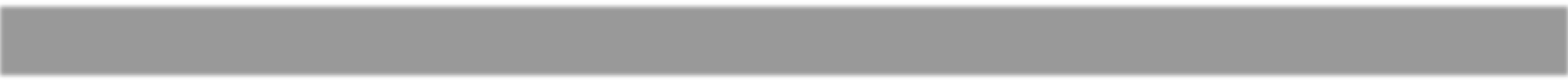 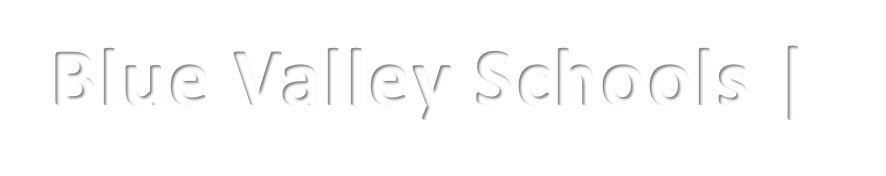 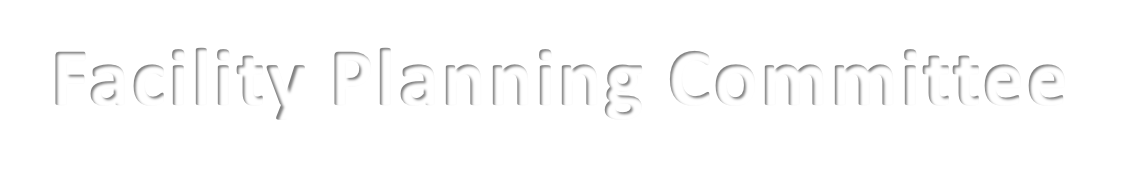 Blue Valley Schools | Facility Planning Committee
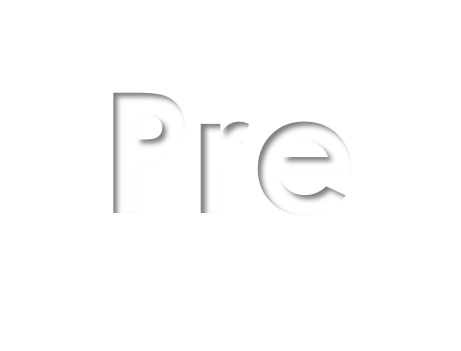 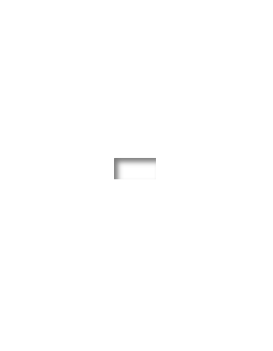 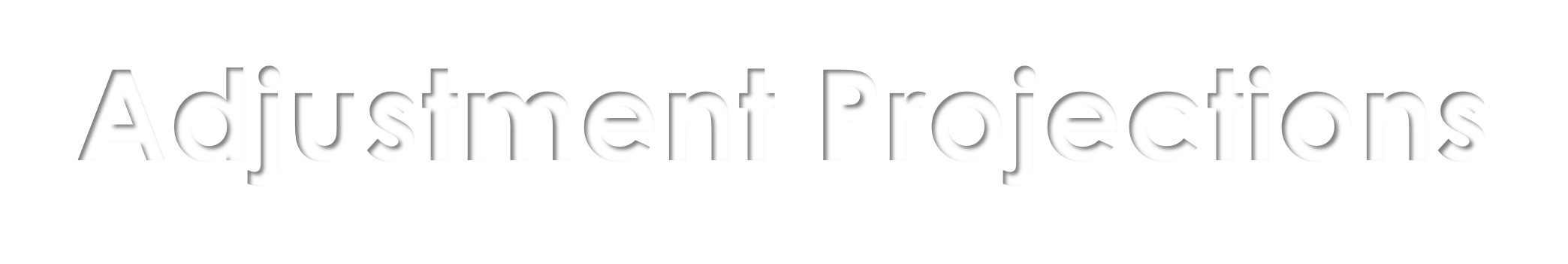 Pre-Adjustment Projections
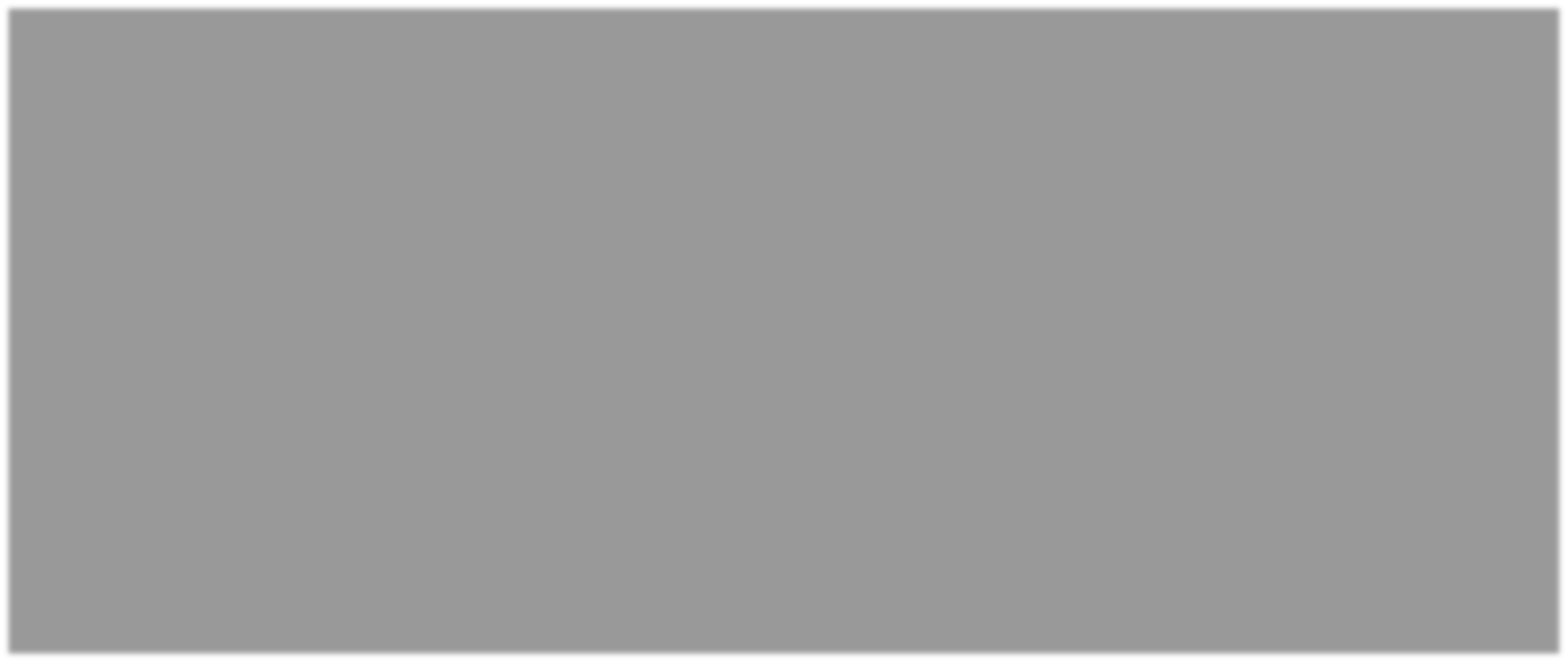 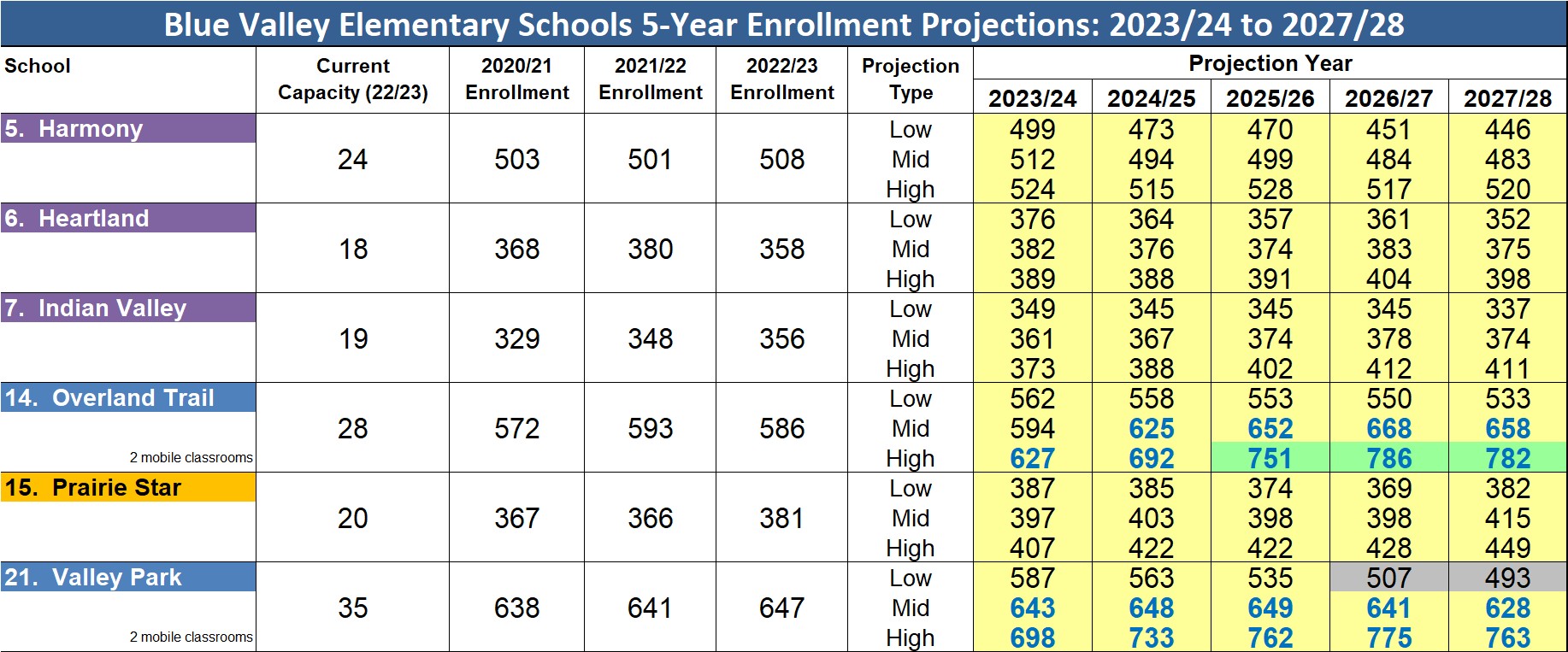 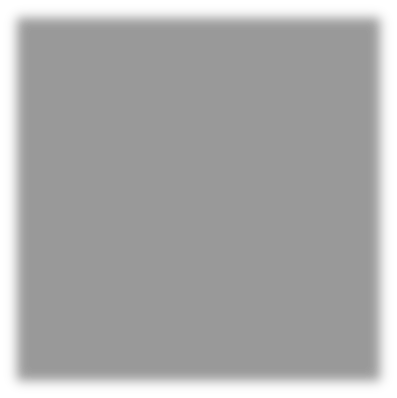 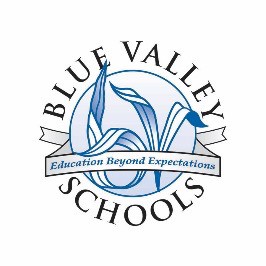 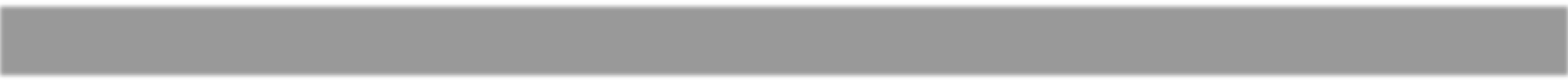 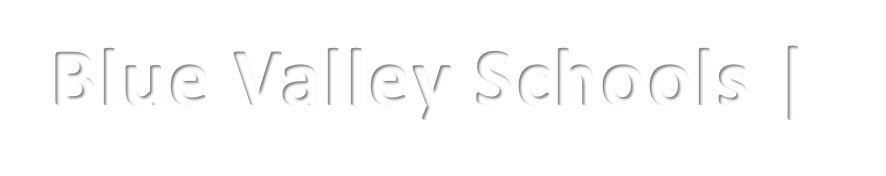 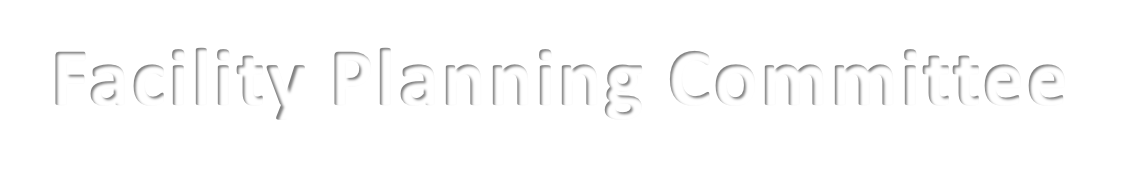 Blue Valley Schools | Facility Planning Committee
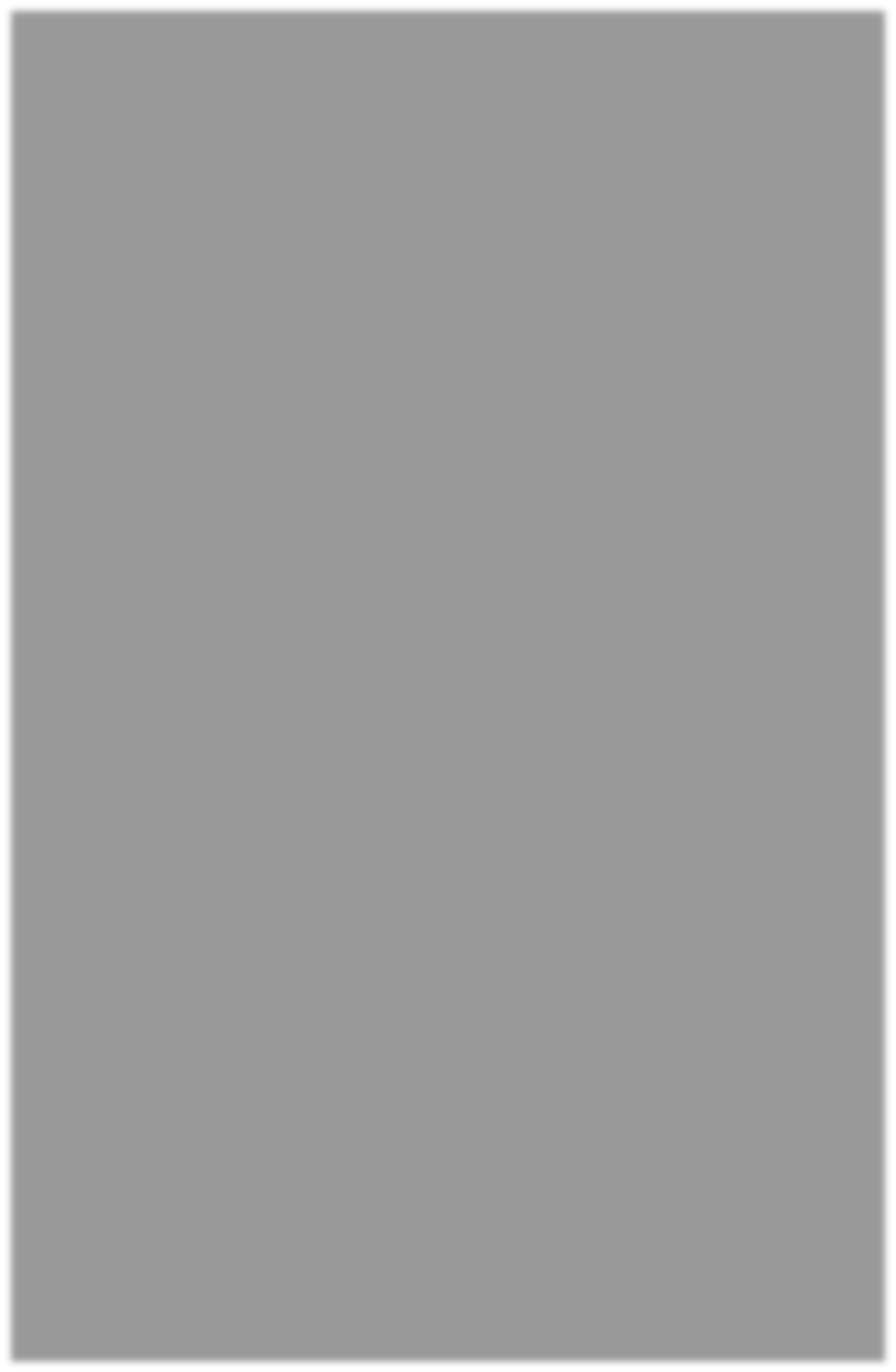 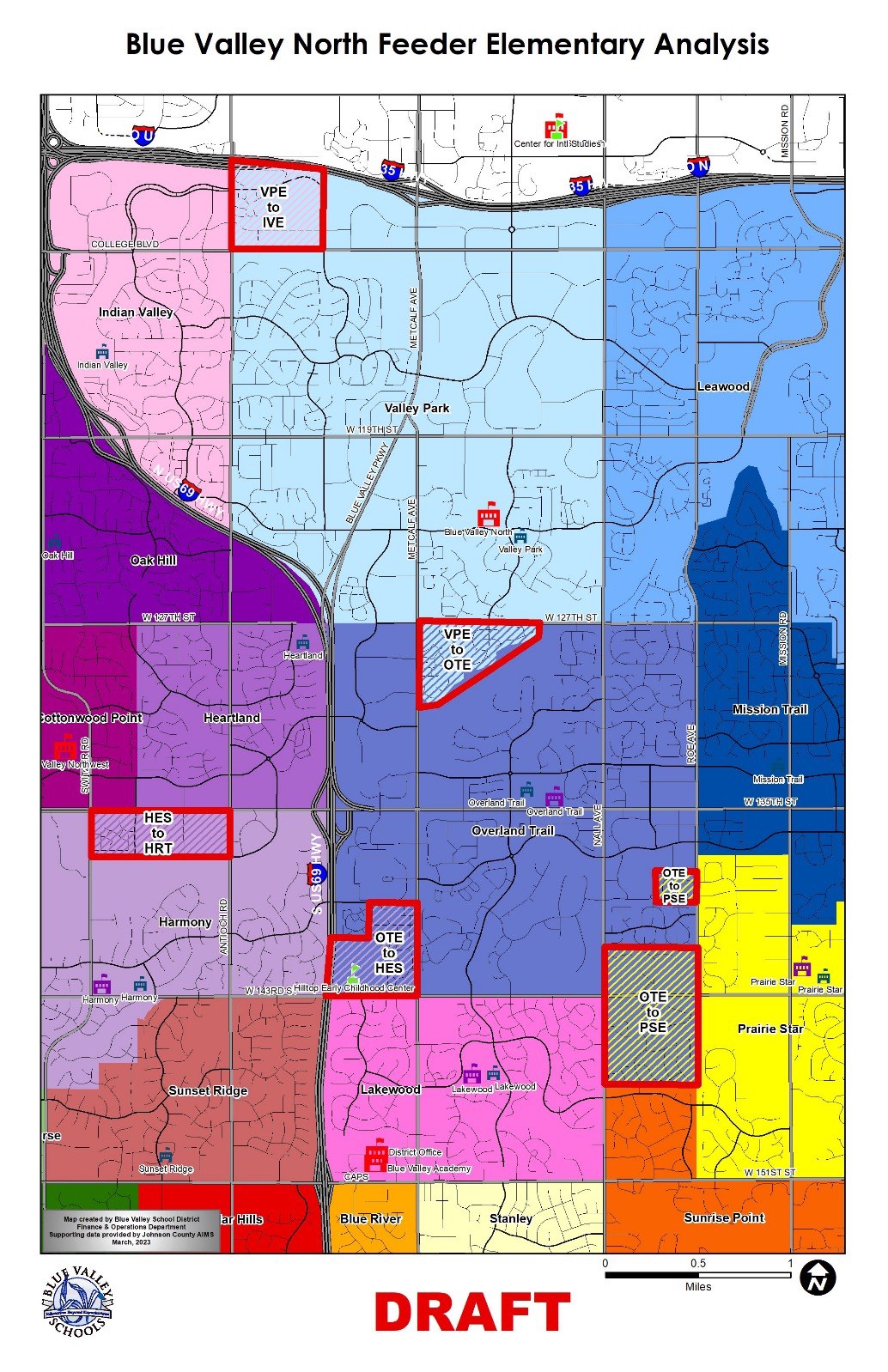 Previous Recommendation
(April 5th)
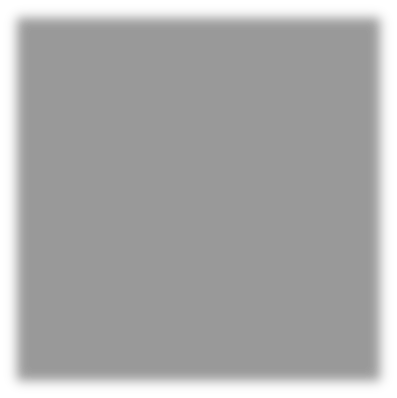 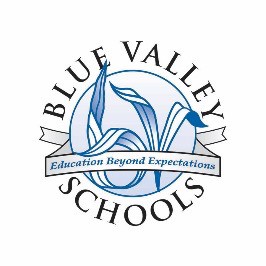 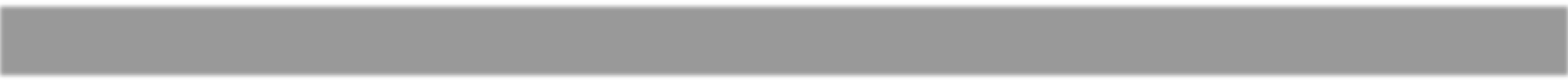 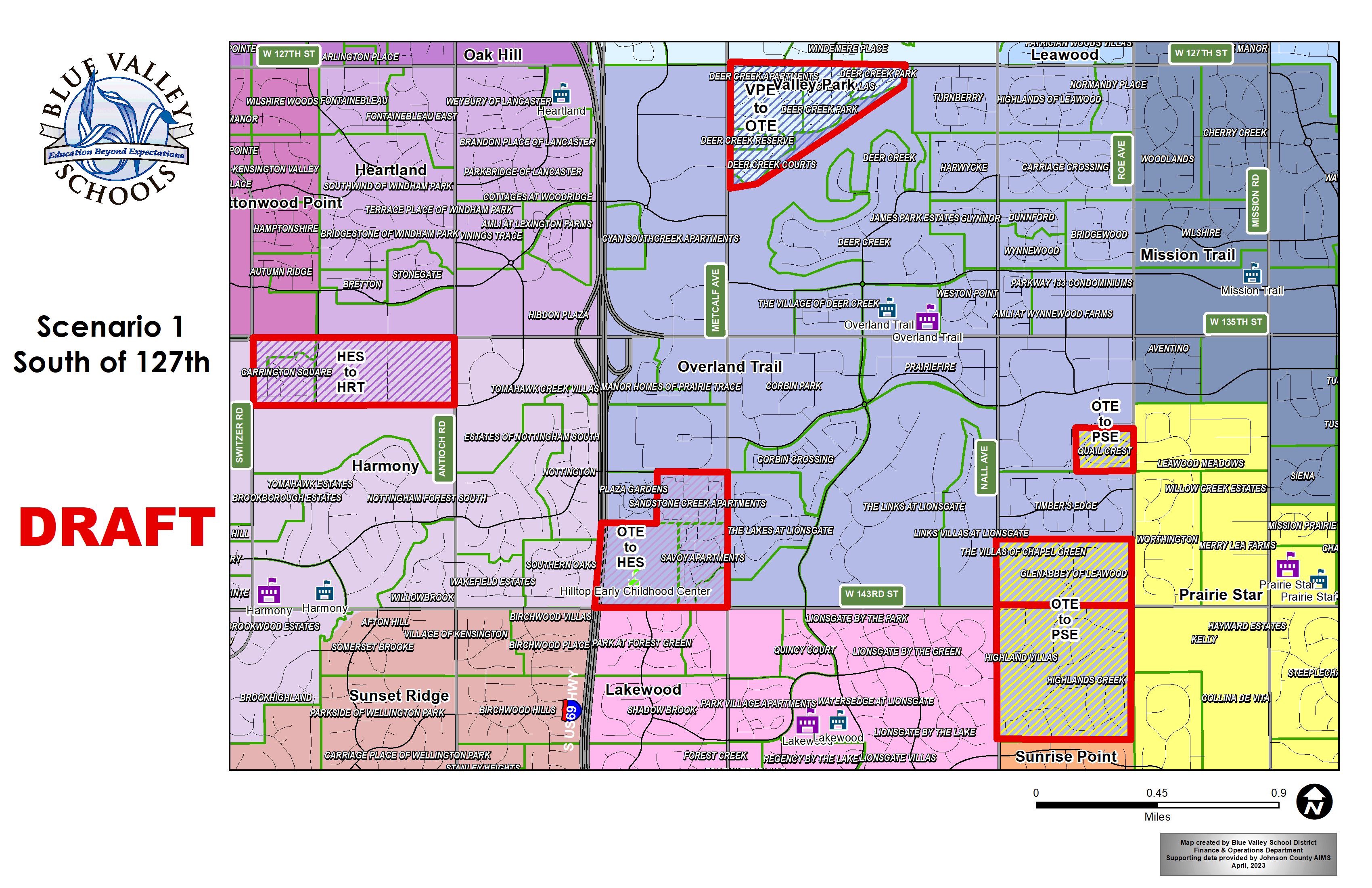 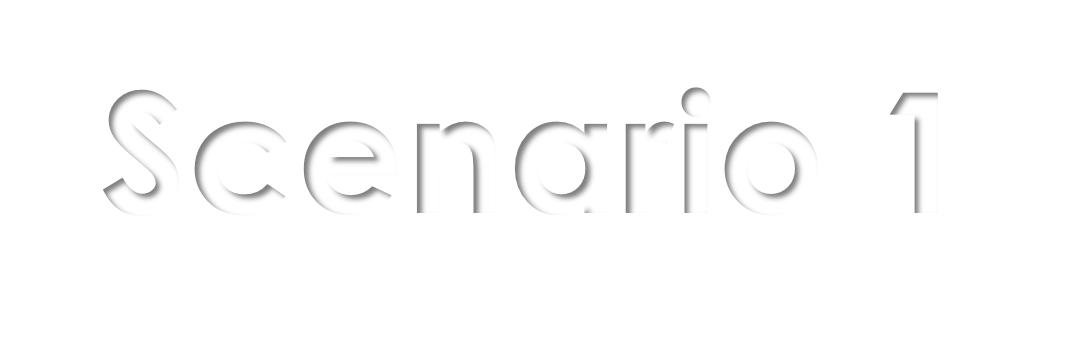 Scenario 1
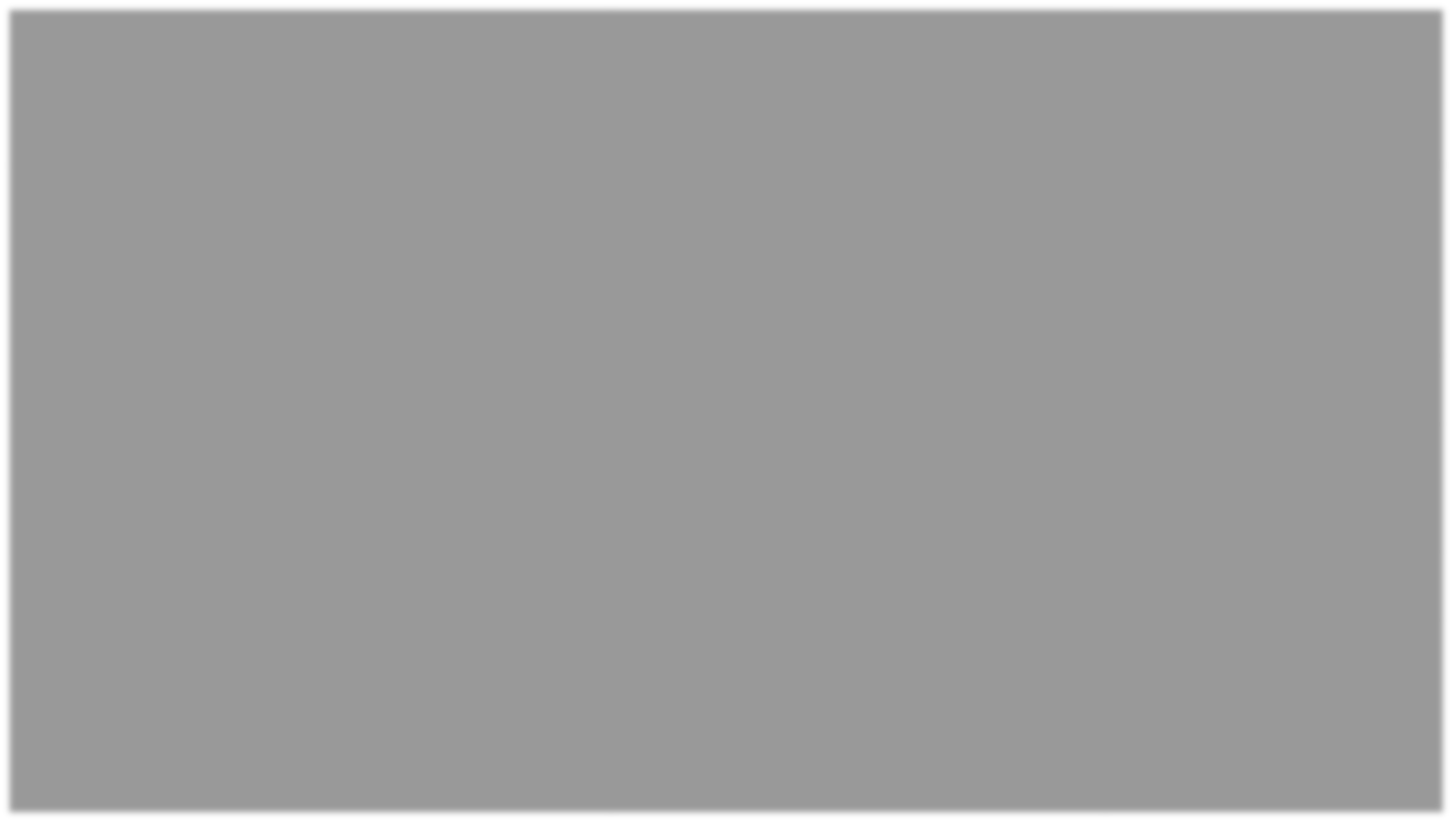 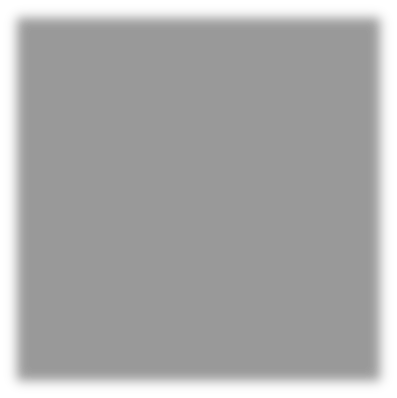 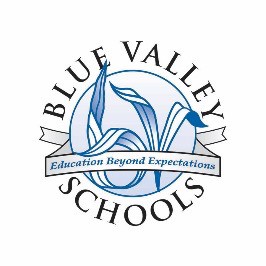 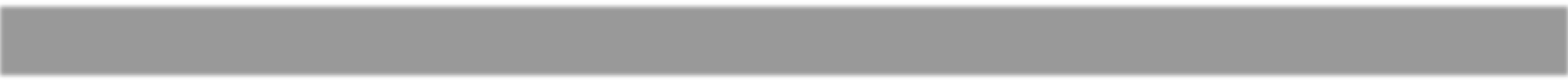 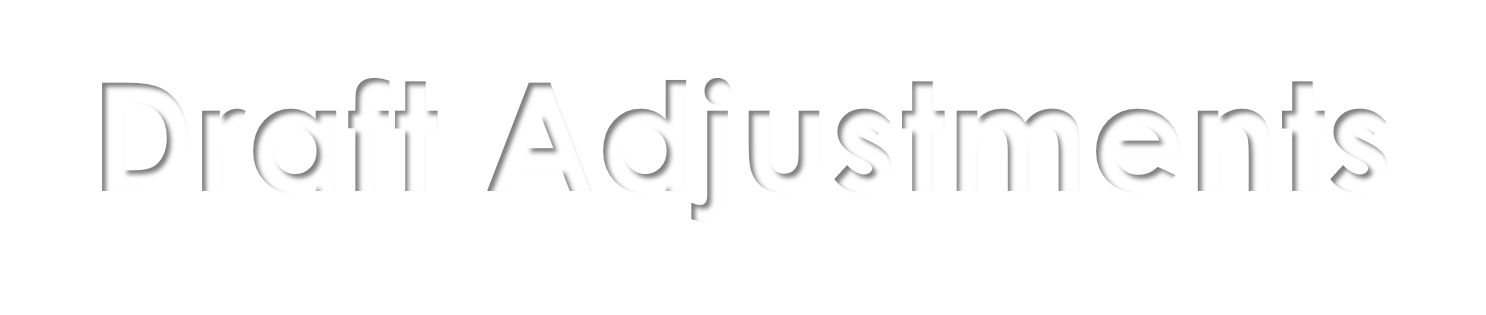 Draft Adjustments
Post-Adjustment Projections: Scenario 1
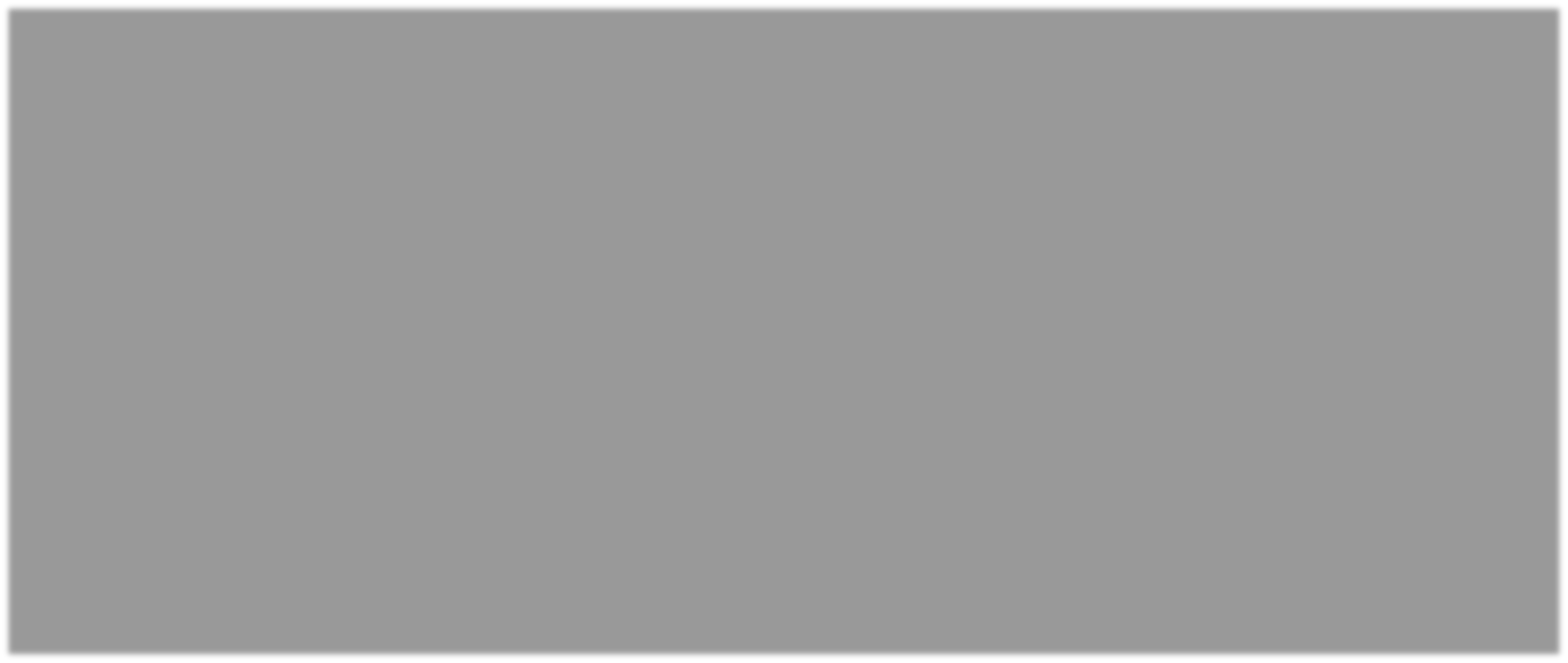 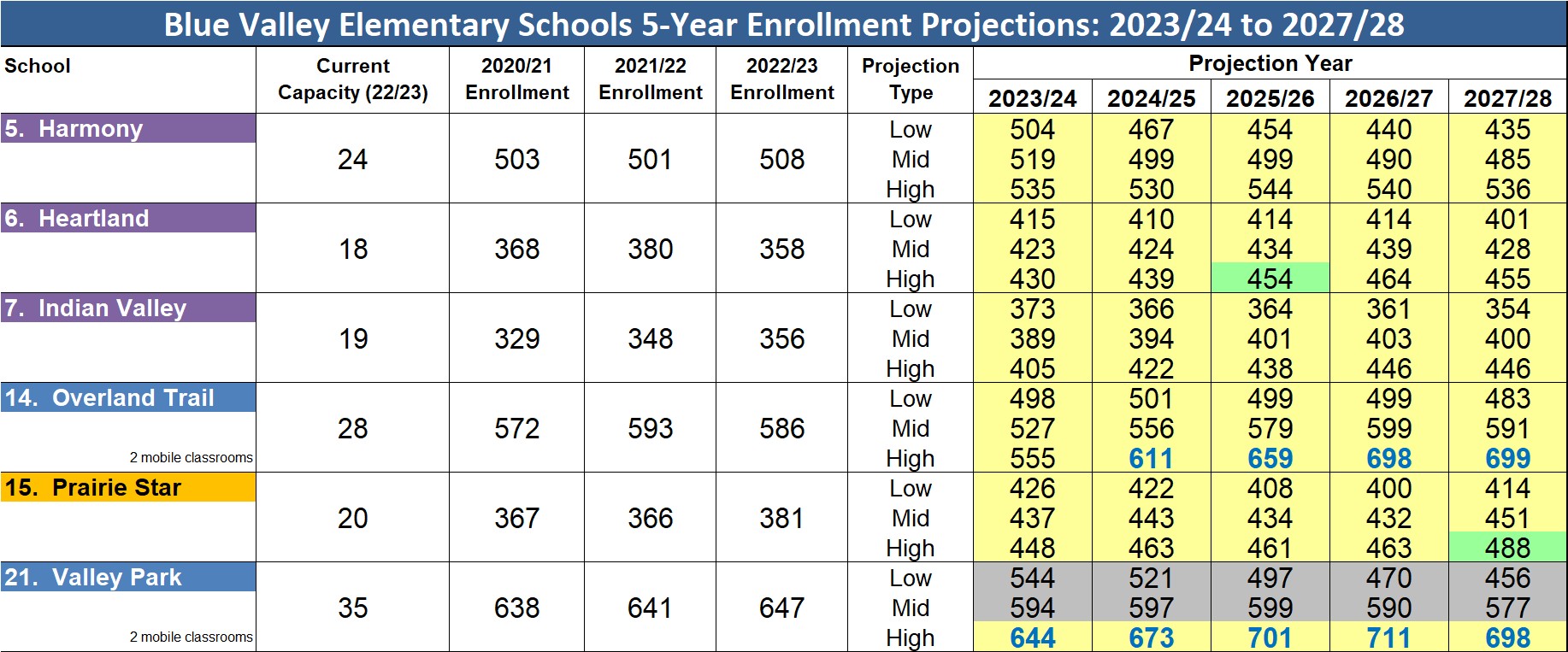 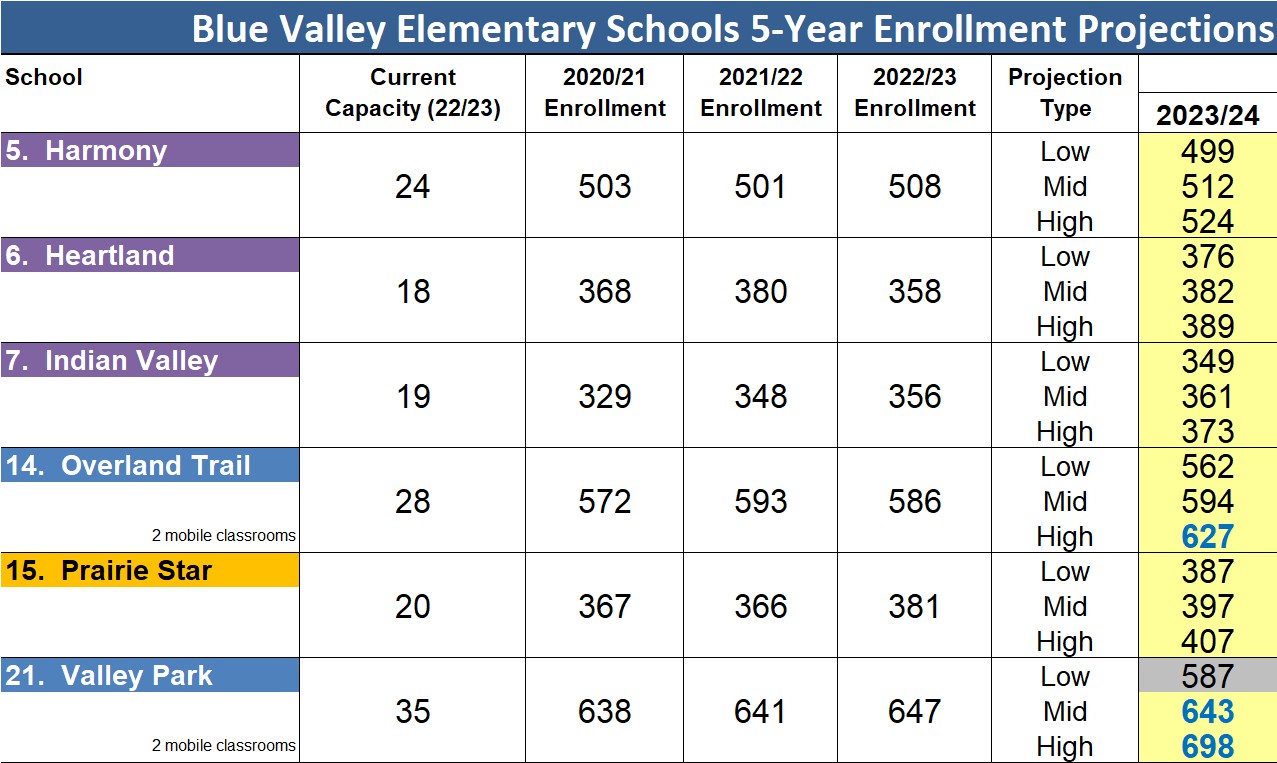 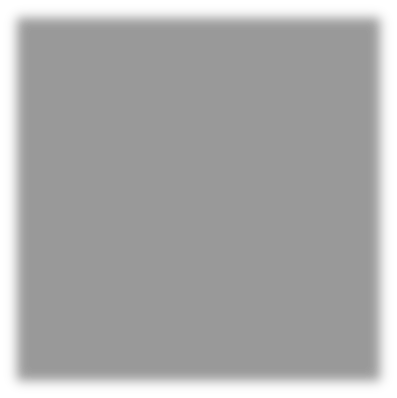 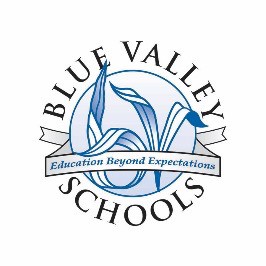 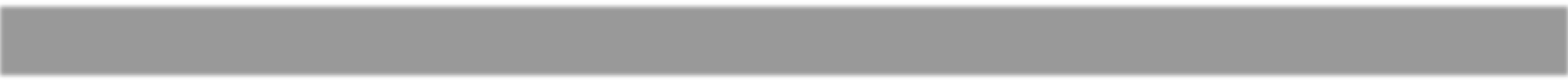 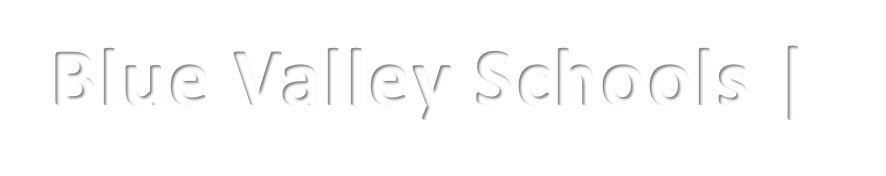 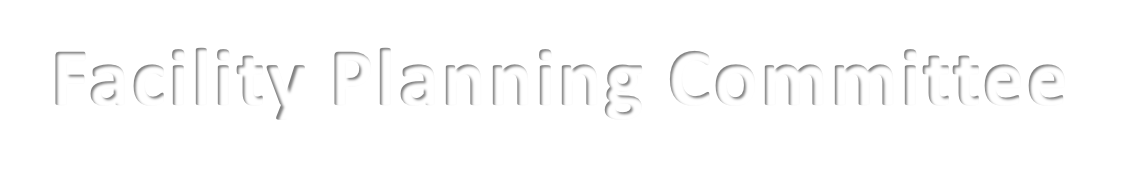 Blue Valley Schools | Facility Planning Committee
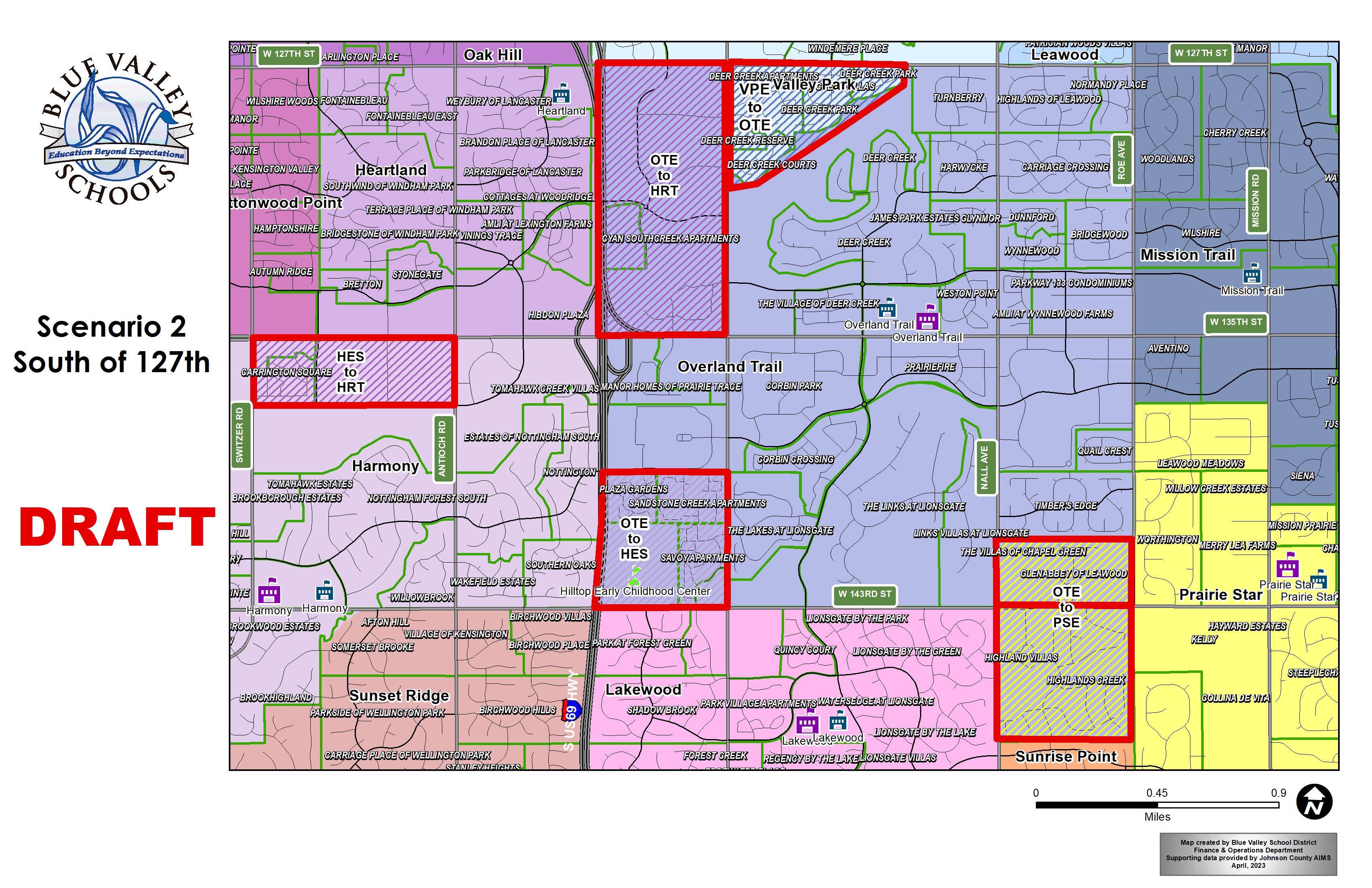 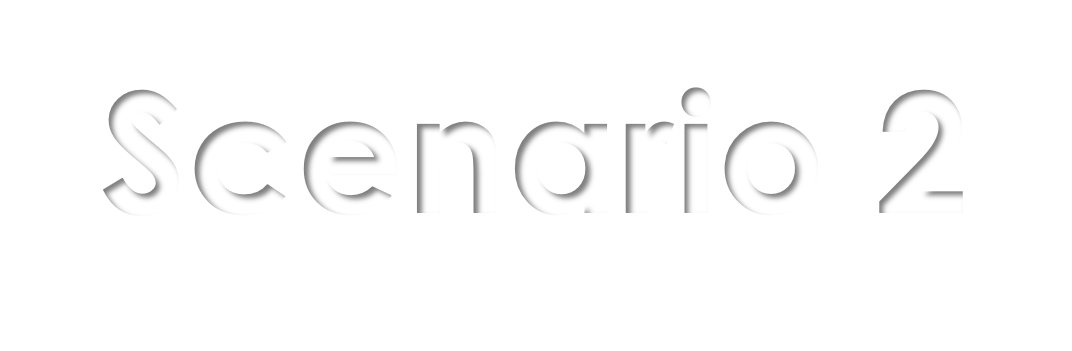 Scenario 2
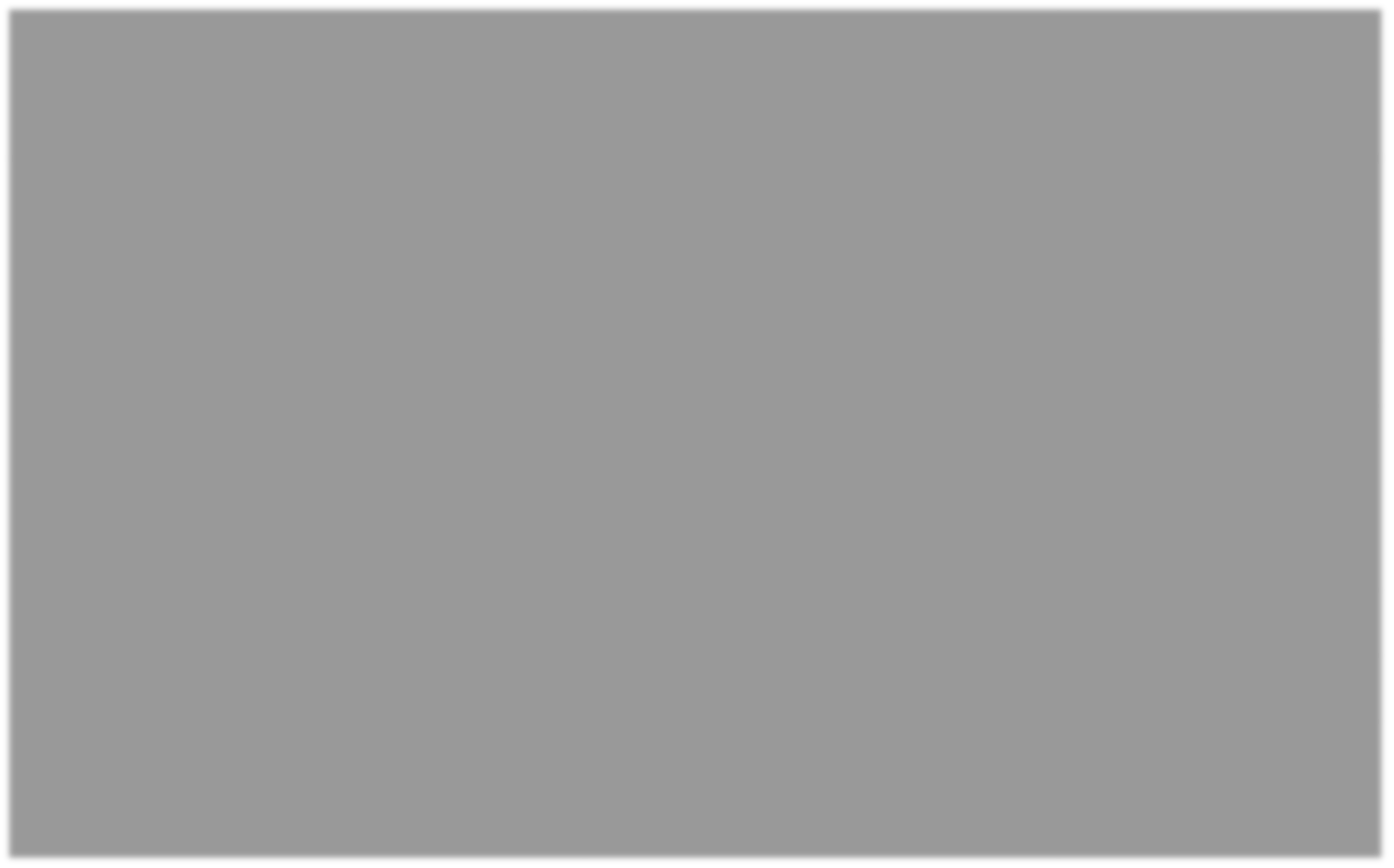 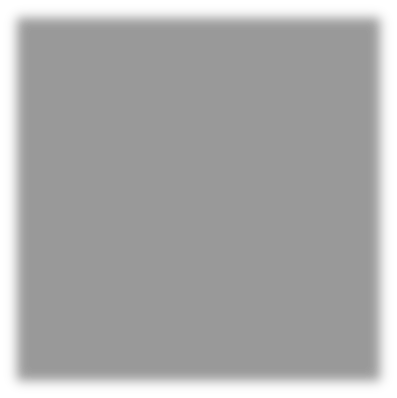 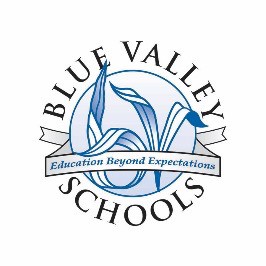 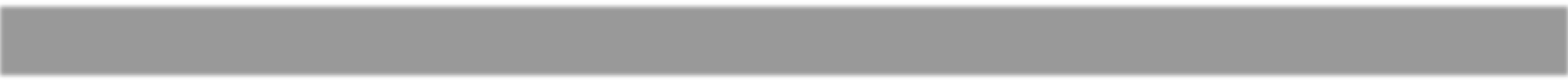 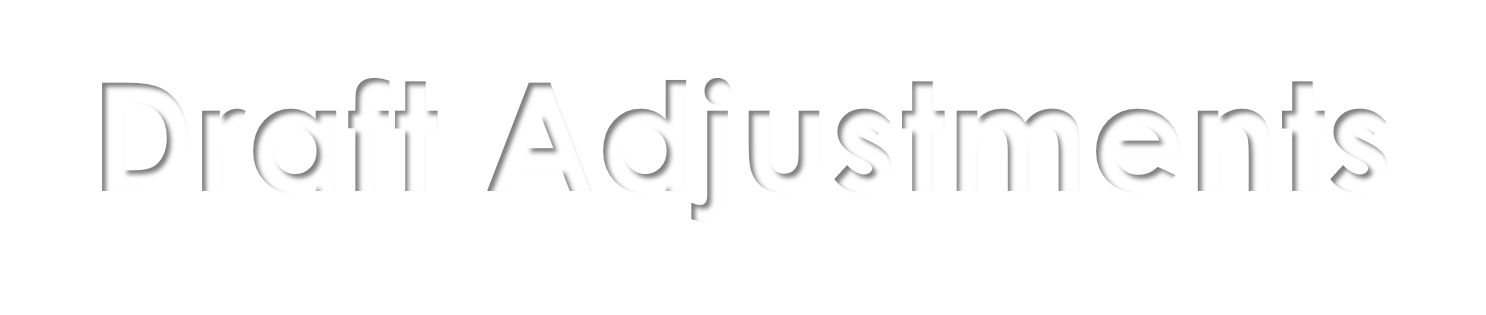 Draft Adjustments
Post-Adjustment Projections: Scenario 2
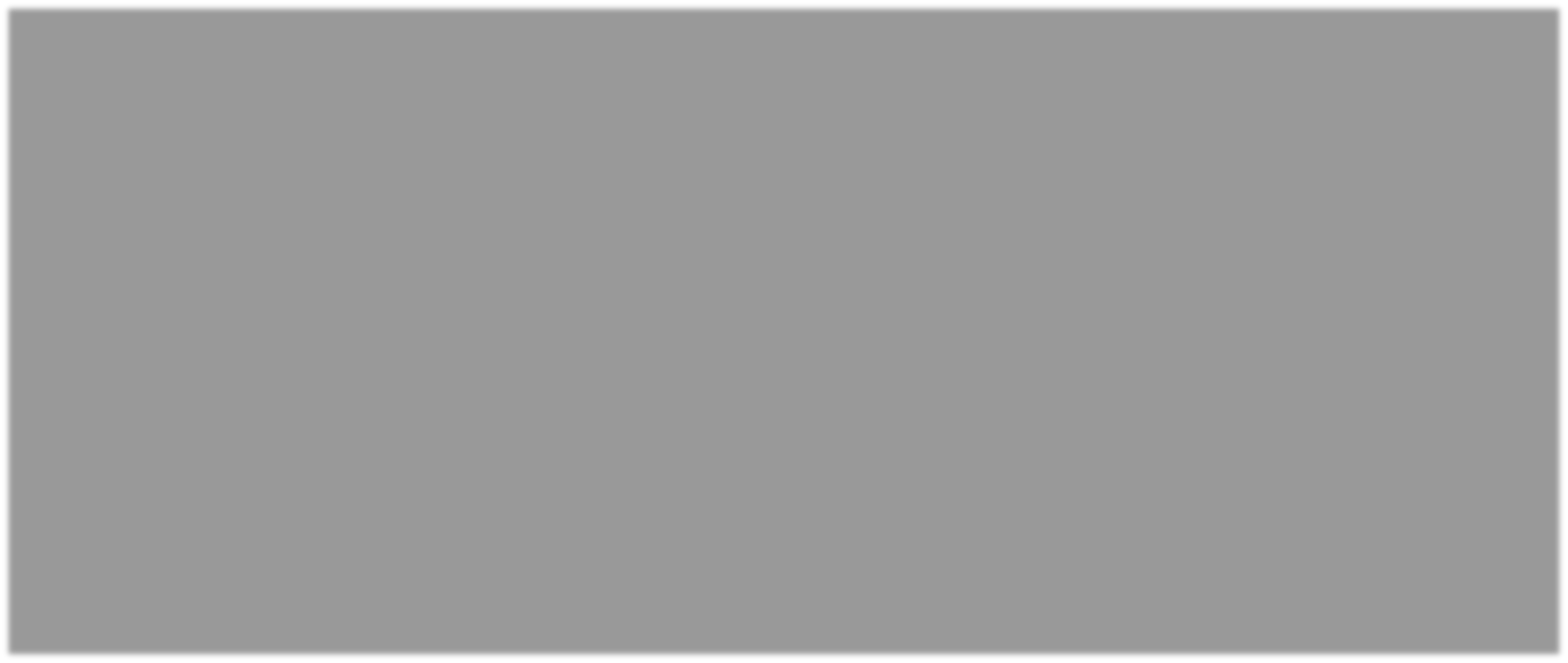 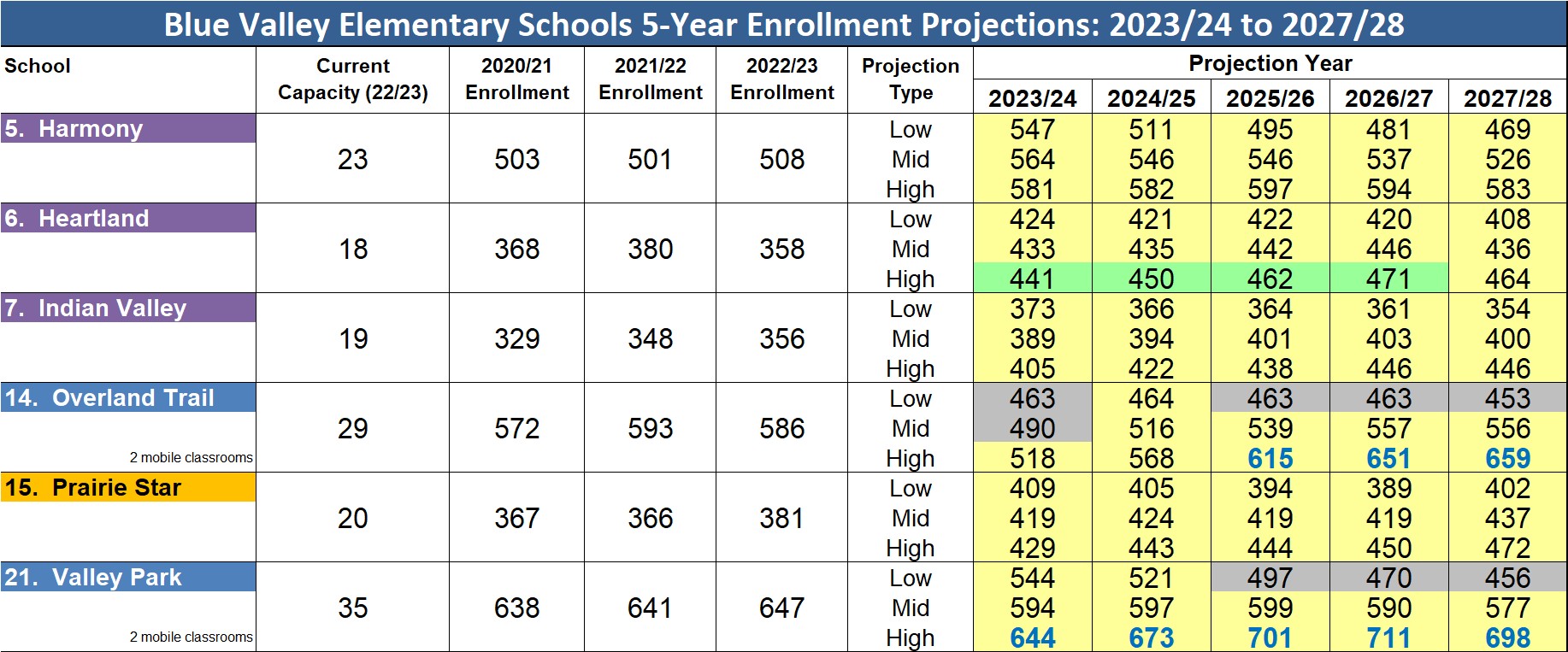 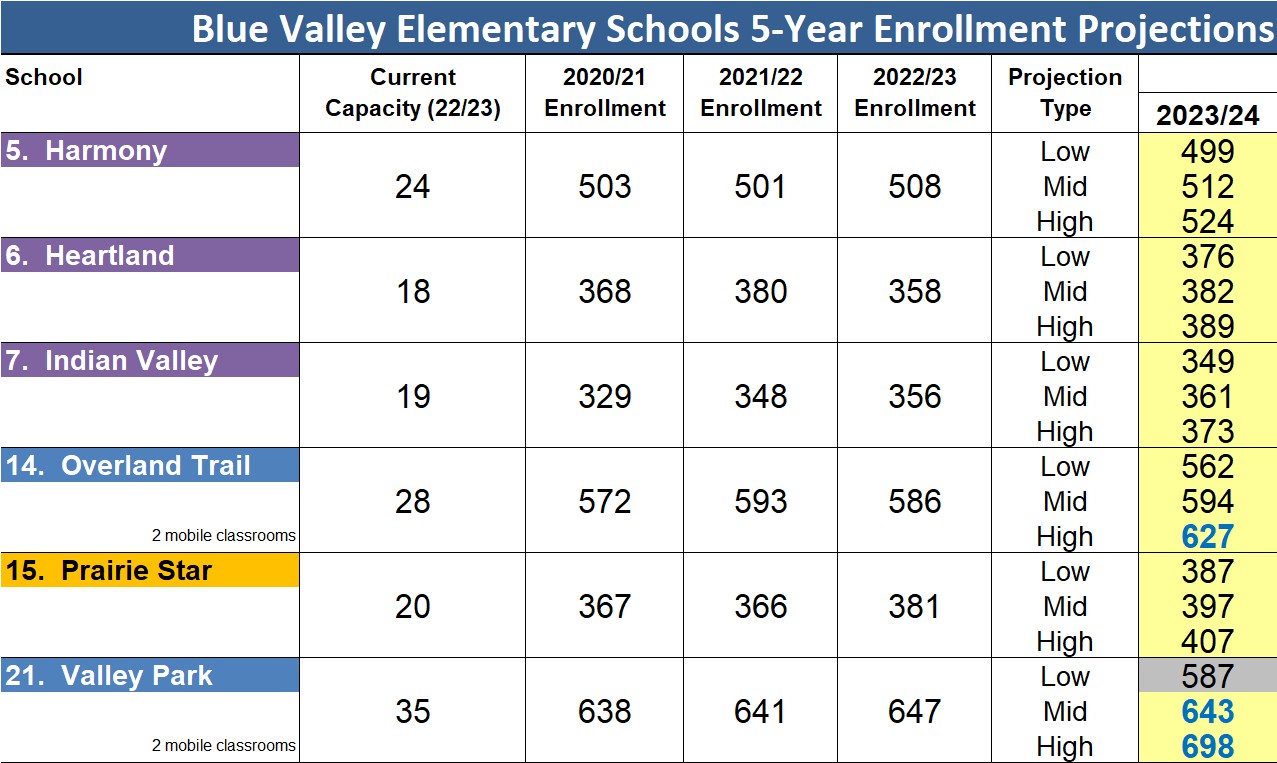 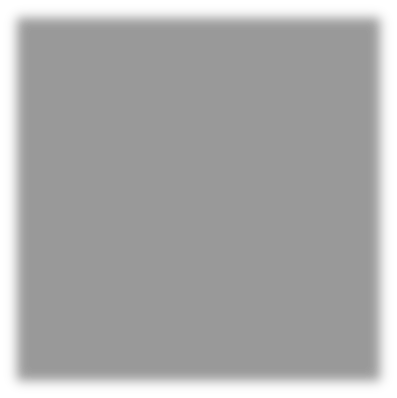 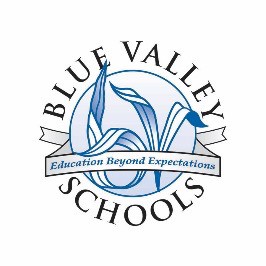 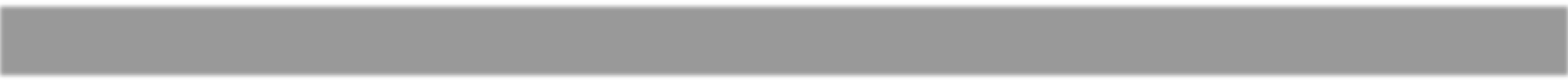 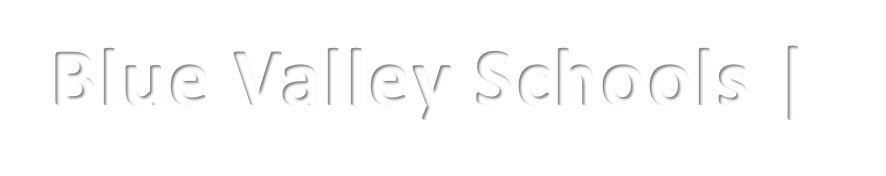 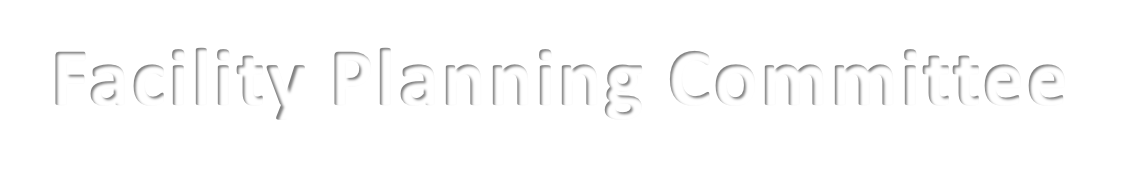 Blue Valley Schools | Facility Planning Committee
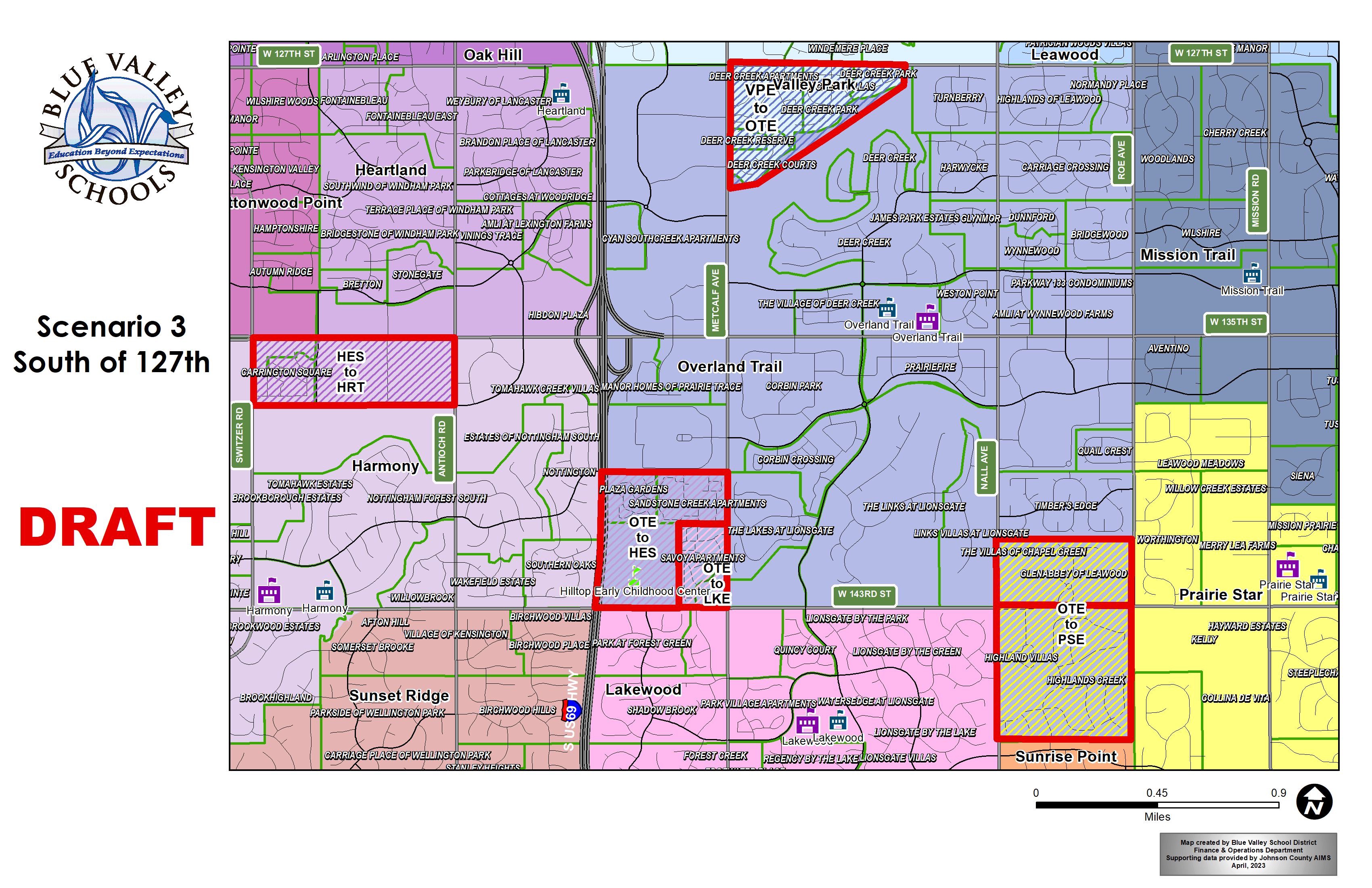 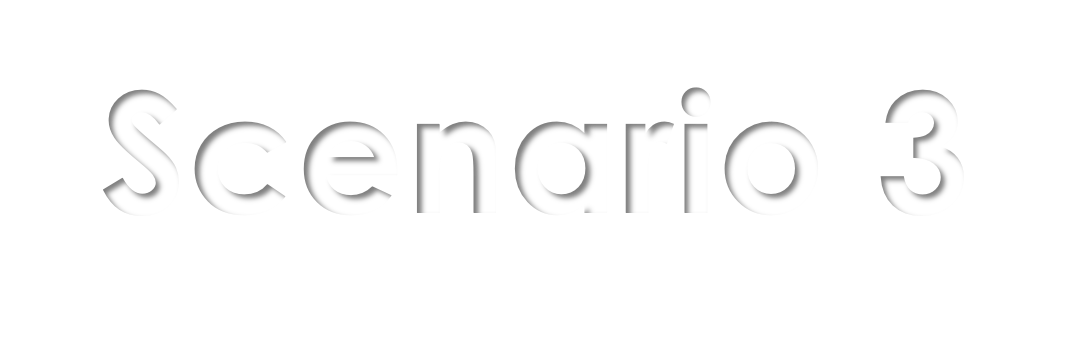 Scenario 3
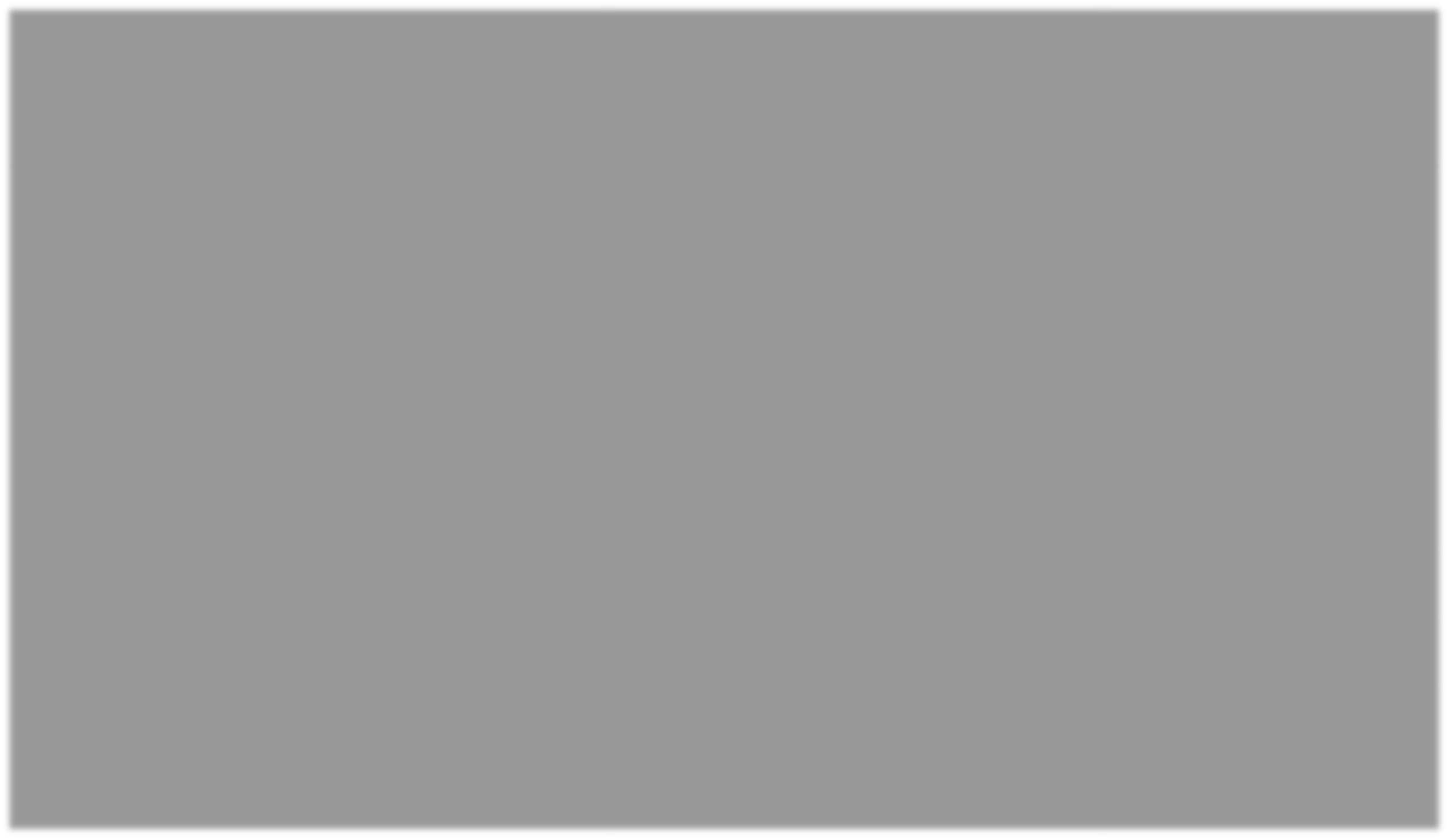 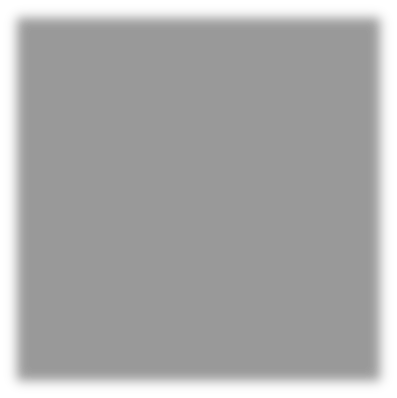 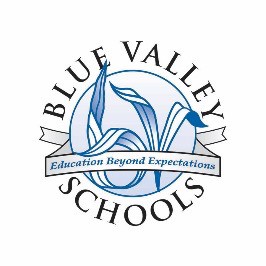 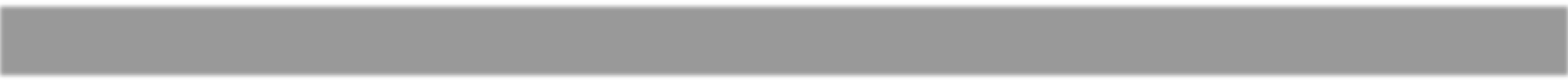 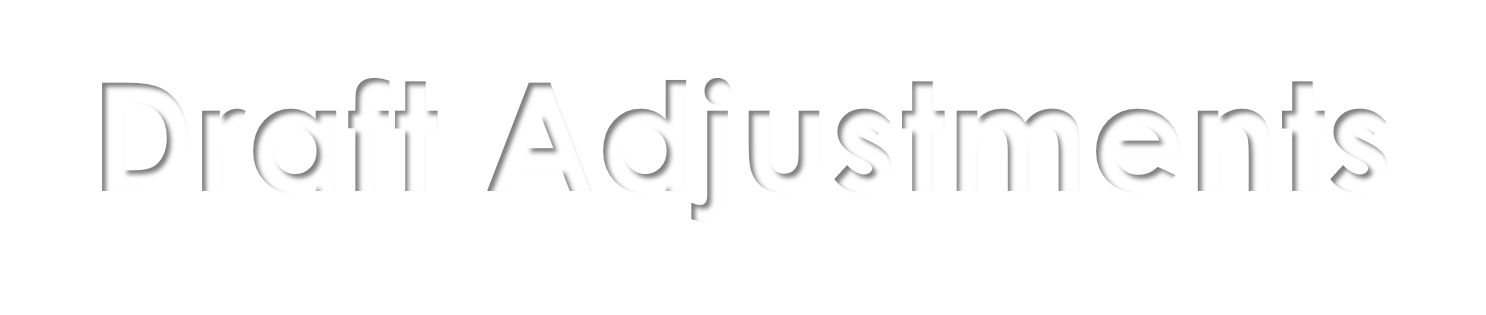 Draft Adjustments
Post-Adjustment Projections: Scenario 3
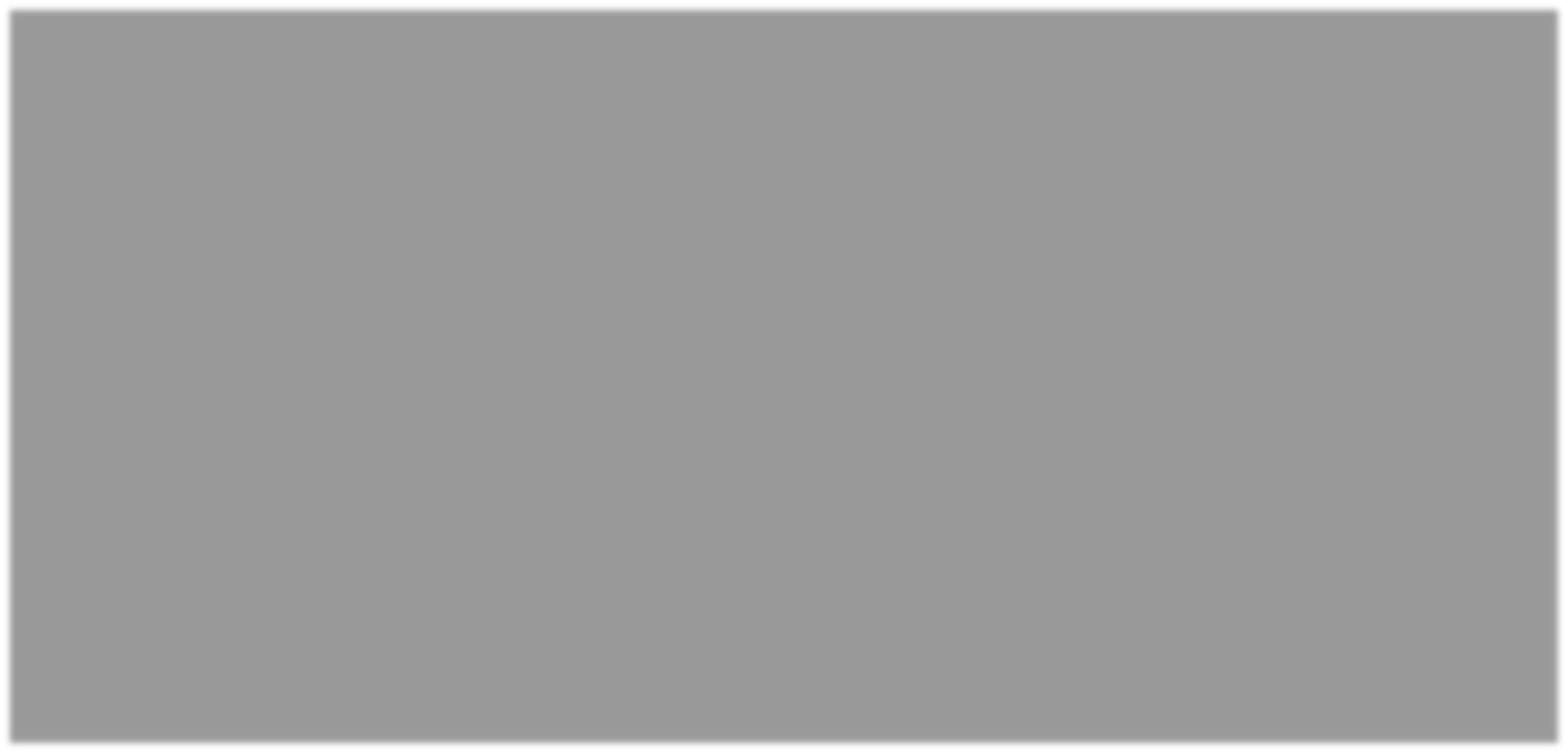 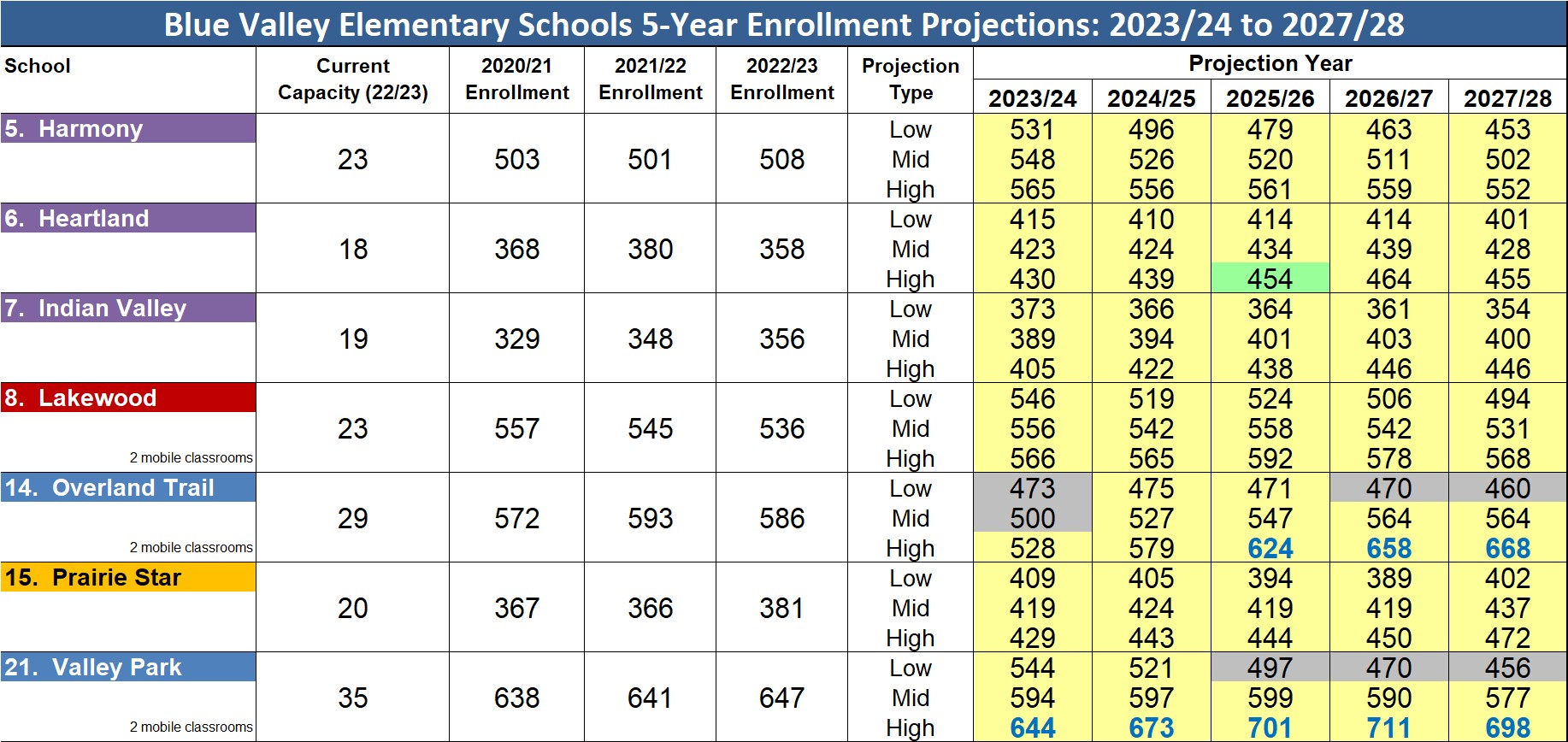 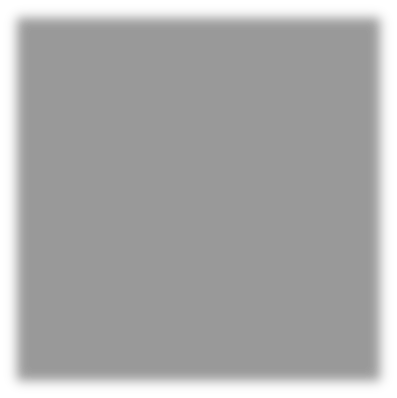 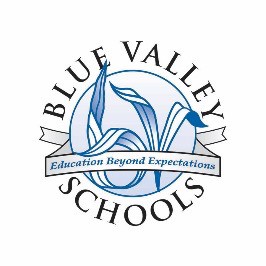 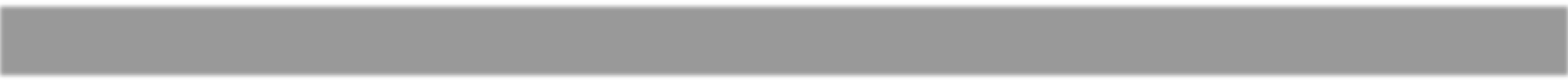 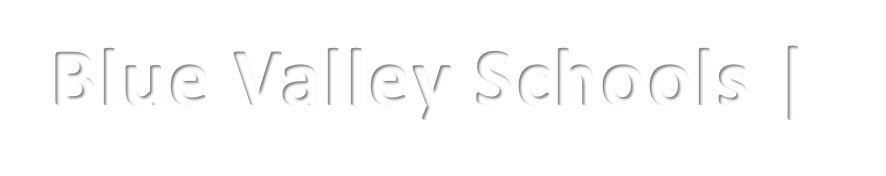 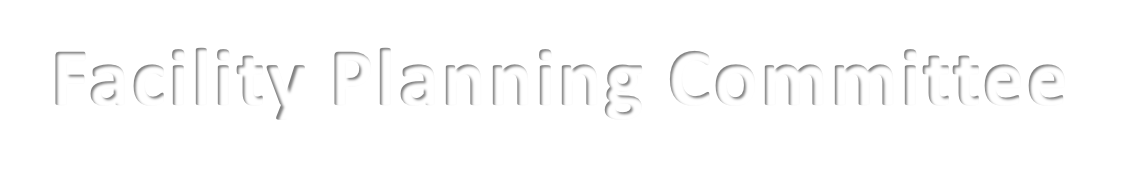 Blue Valley Schools | Facility Planning Committee
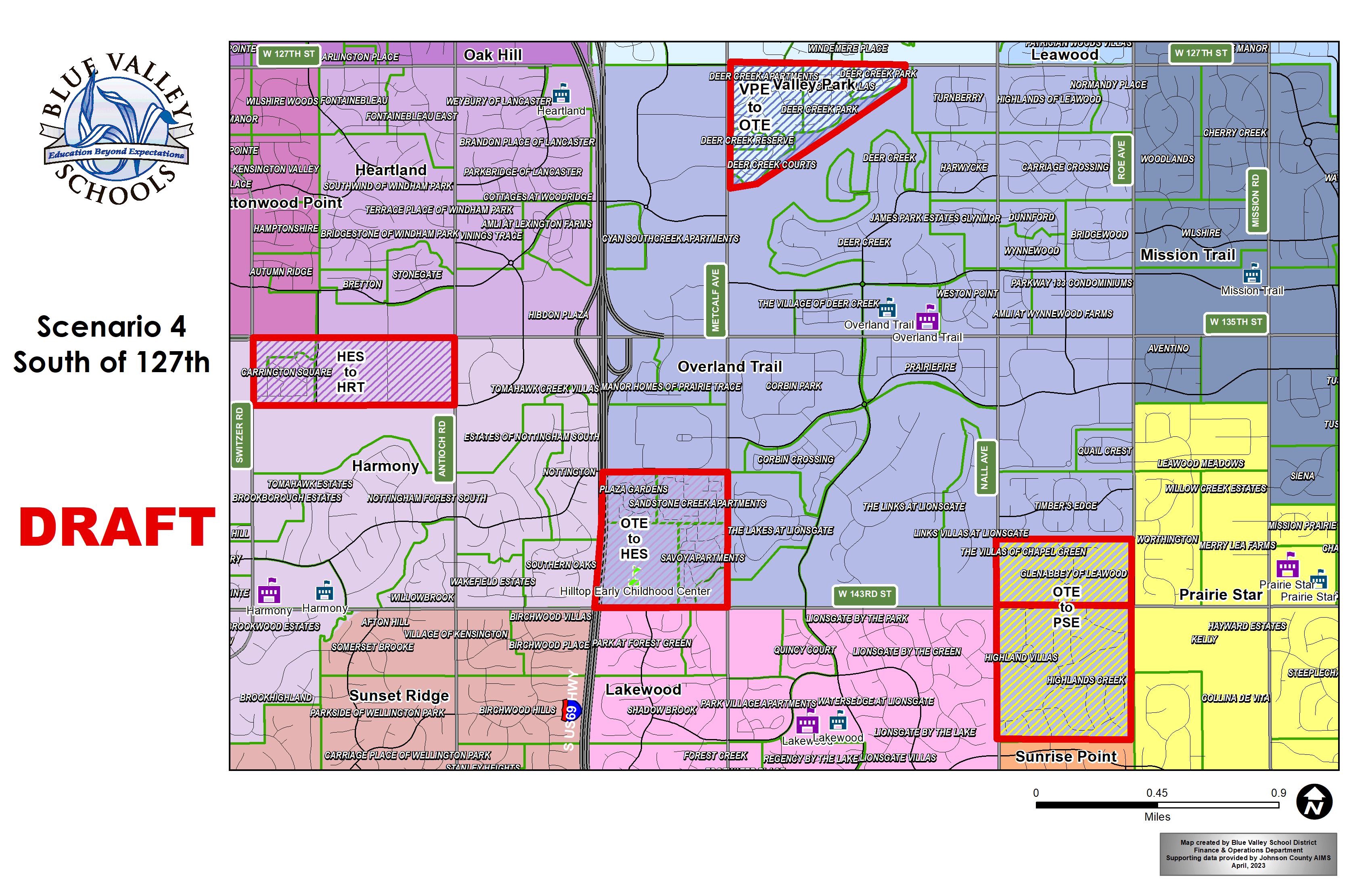 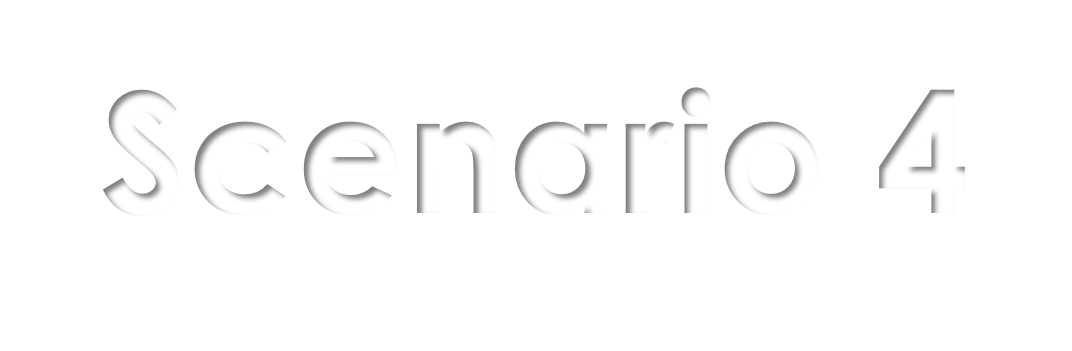 Scenario 4
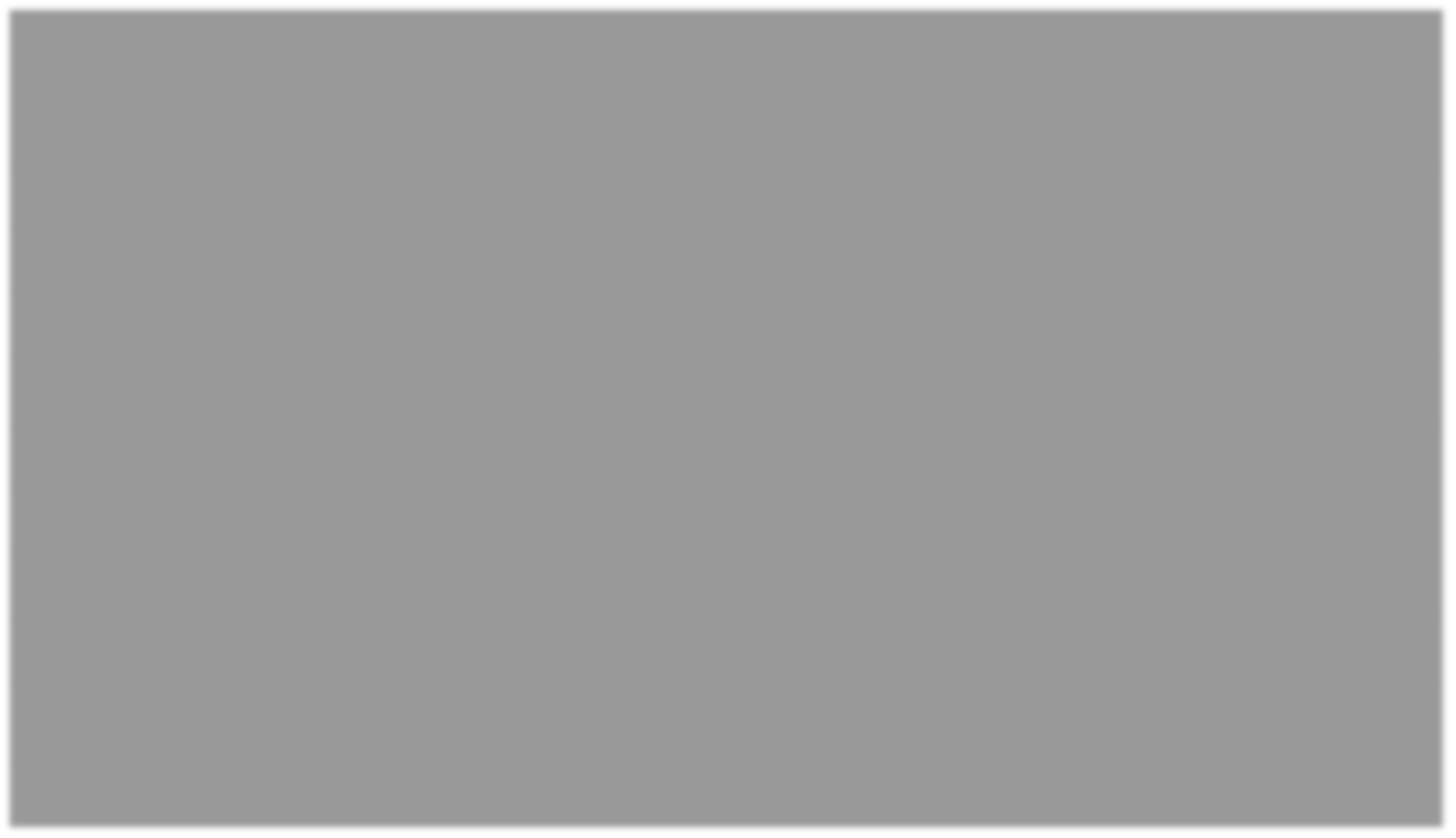 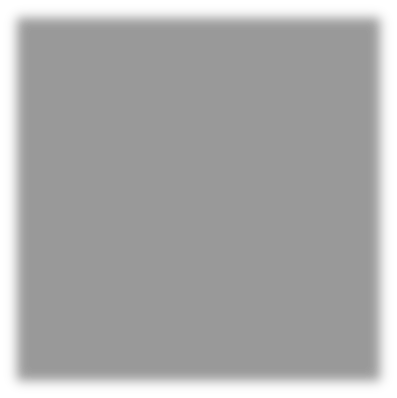 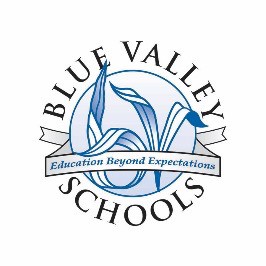 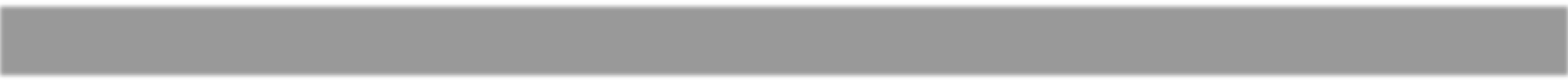 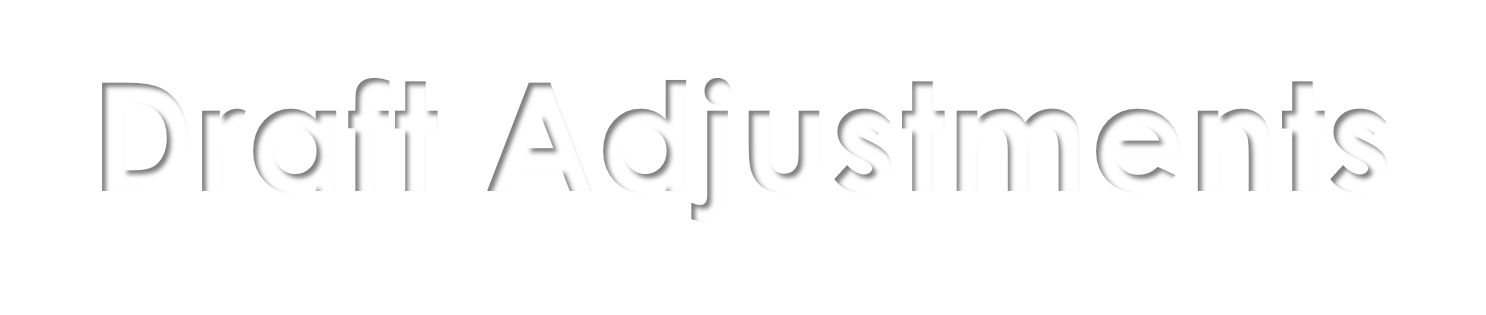 Draft Adjustments
Post-Adjustment Projections: Scenario 4
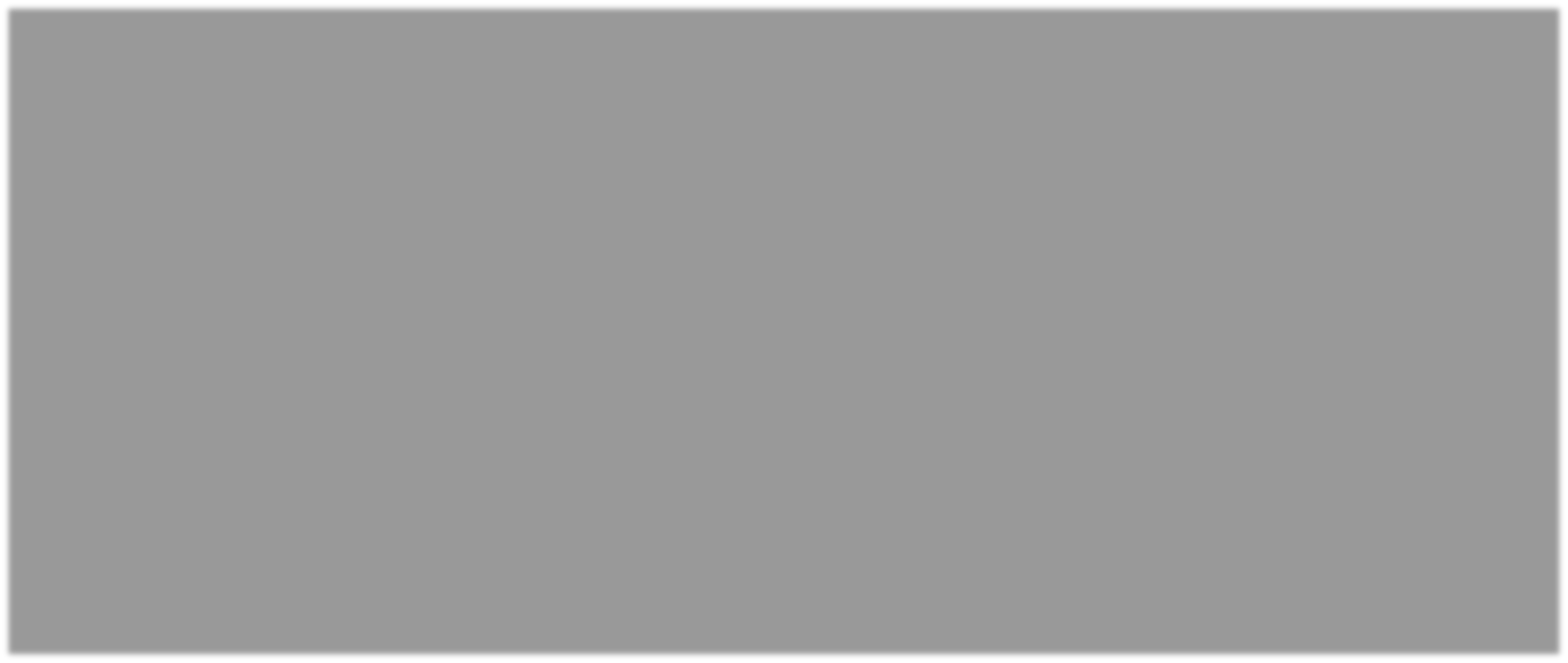 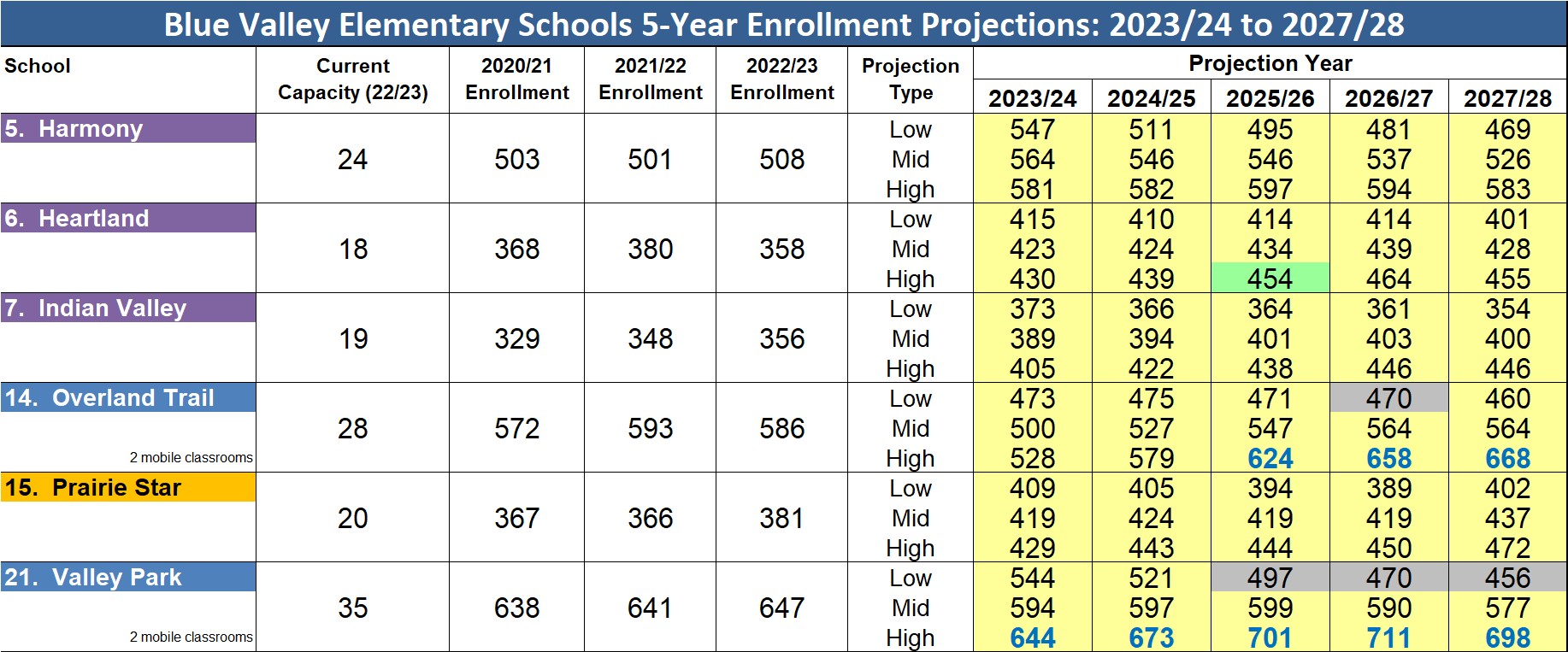 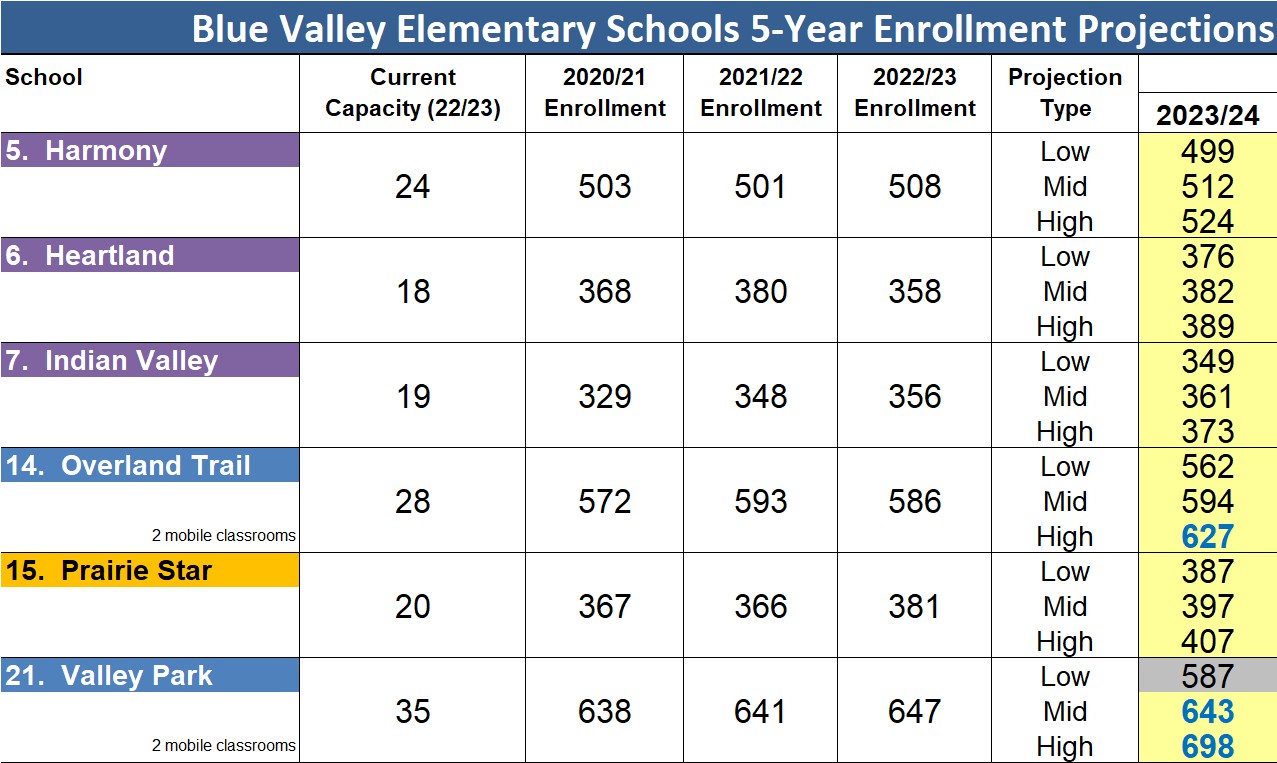 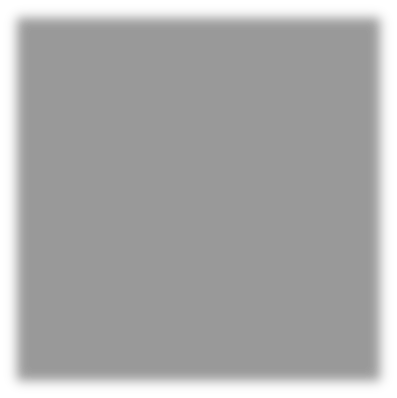 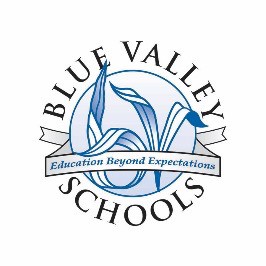 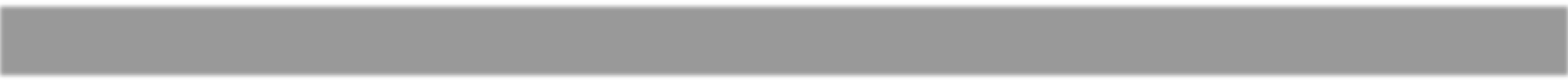 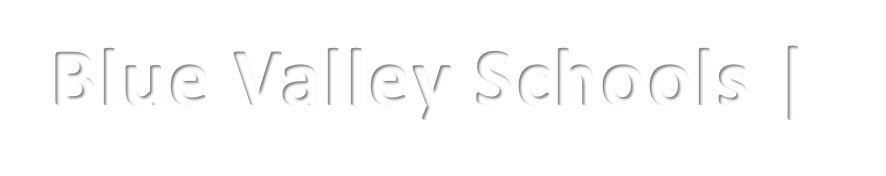 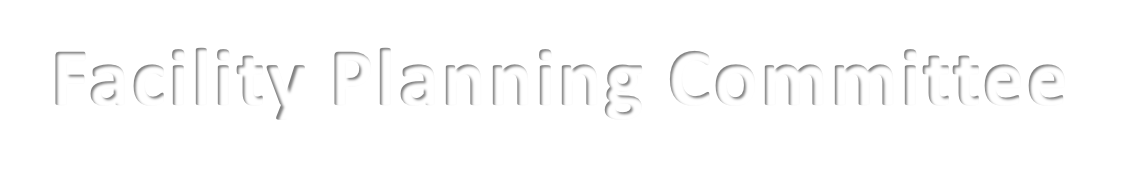 Blue Valley Schools | Facility Planning Committee
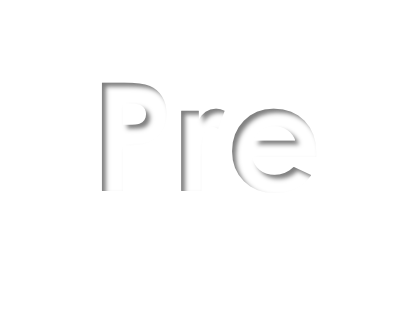 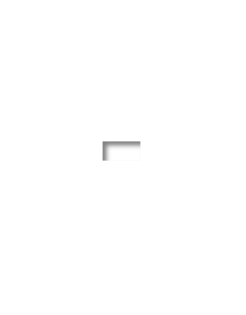 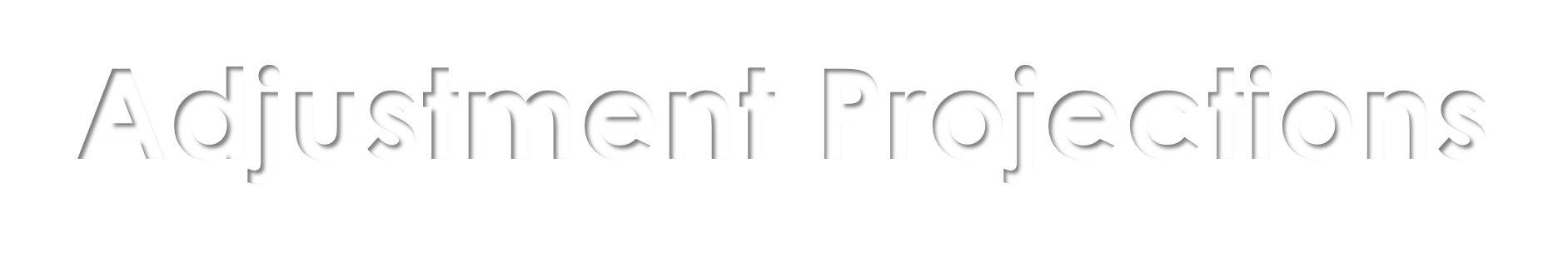 Pre-Adjustment Projections
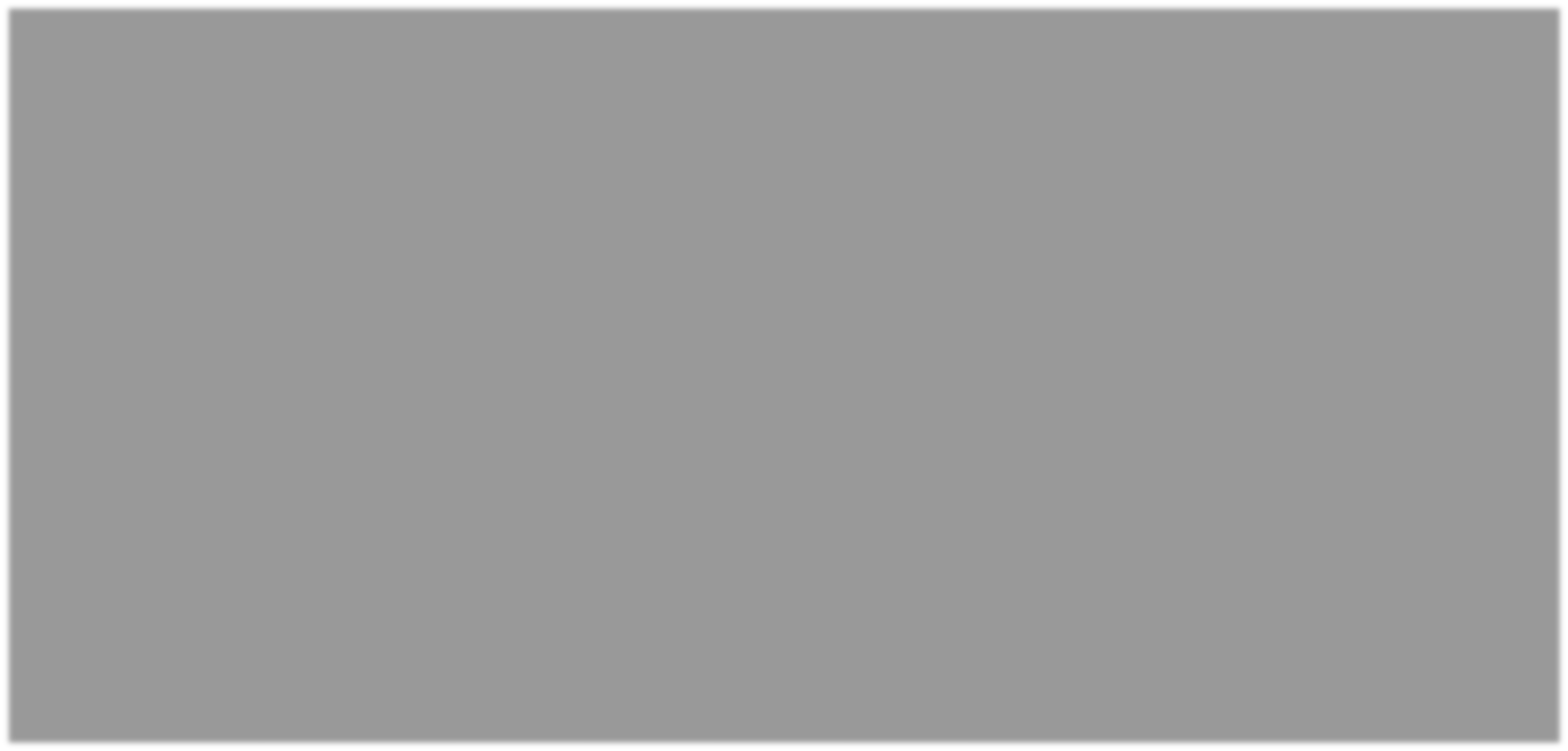 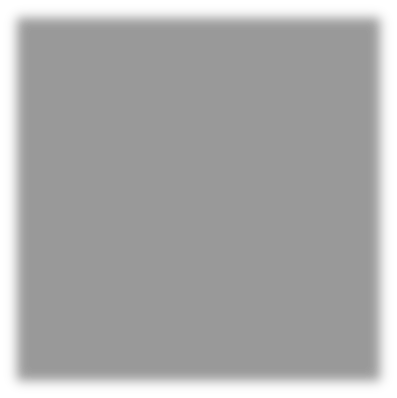 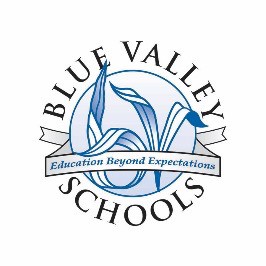 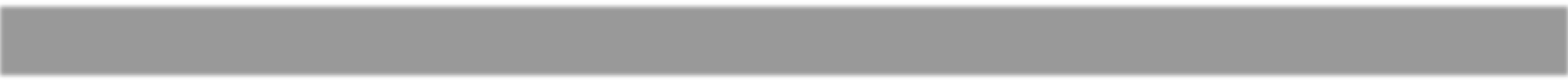 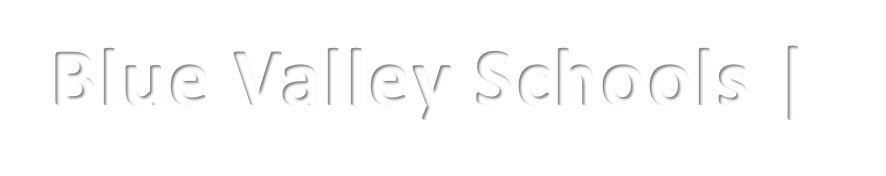 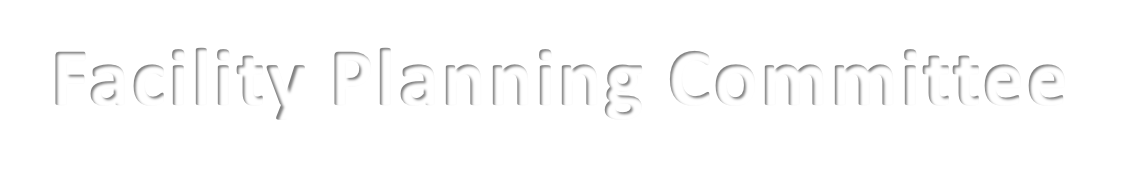 Blue Valley Schools | Facility Planning Committee
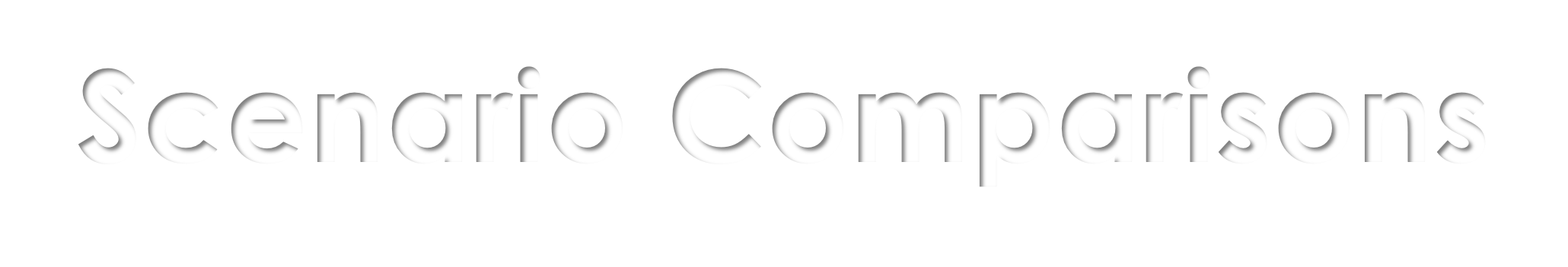 Scenario Comparisons
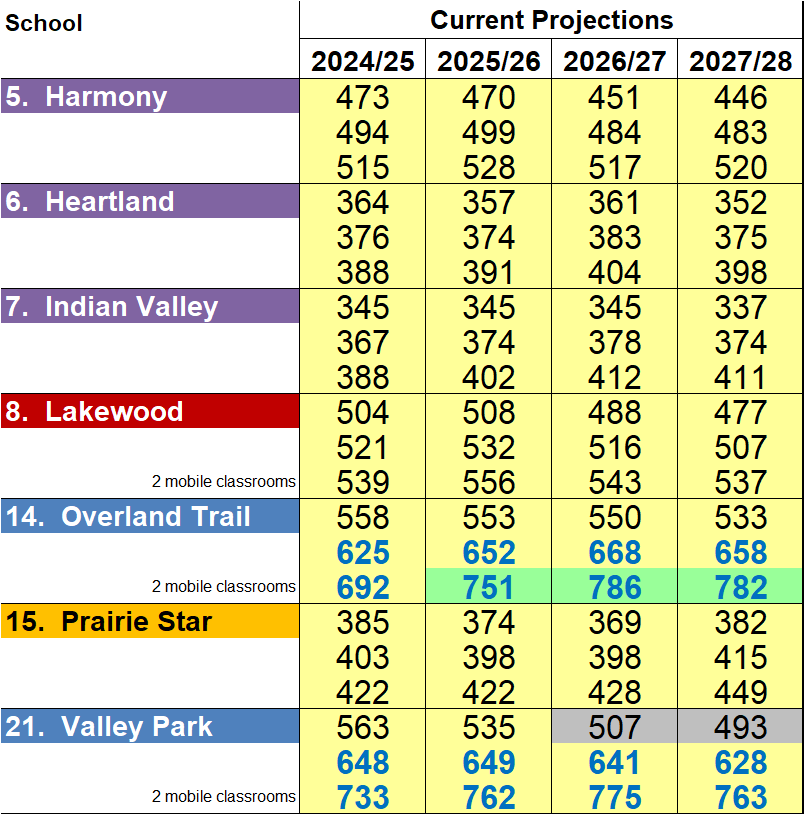 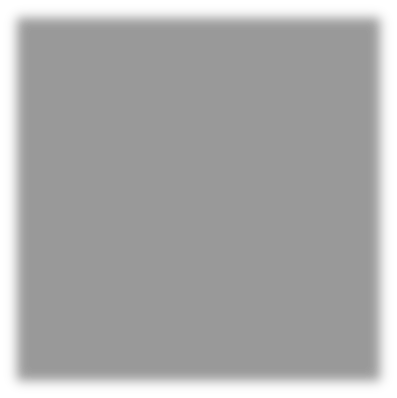 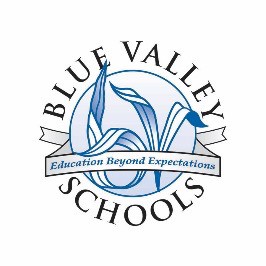 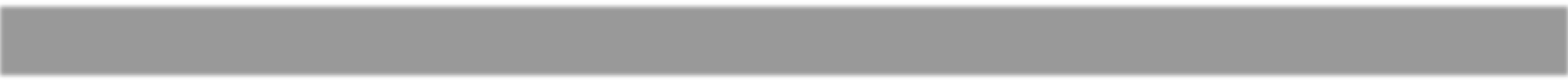 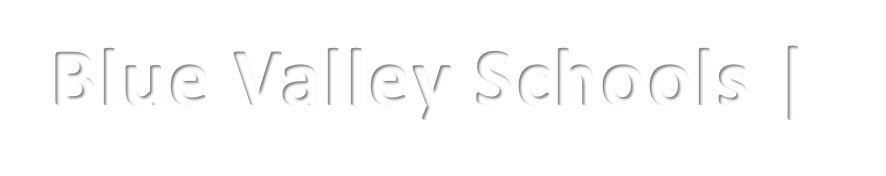 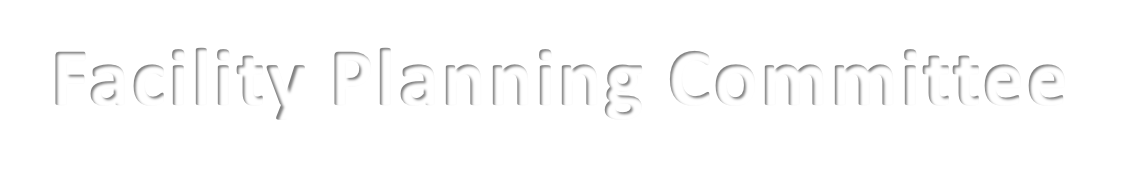 Blue Valley Schools | Facility Planning Committee
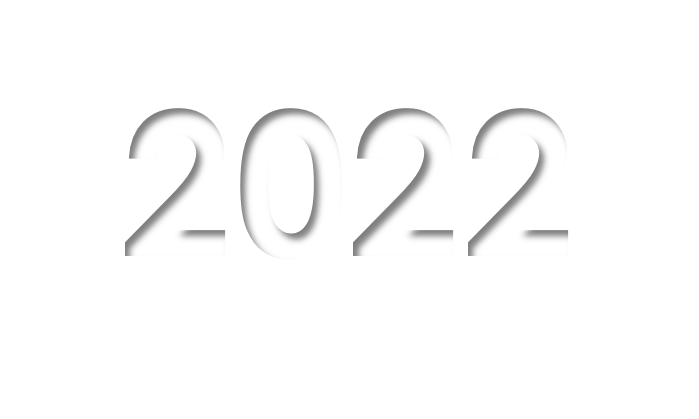 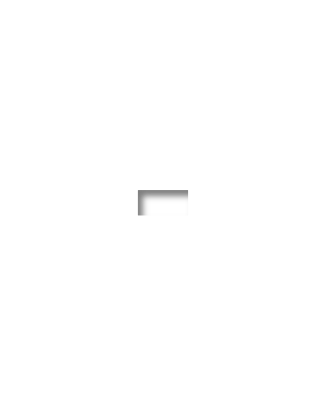 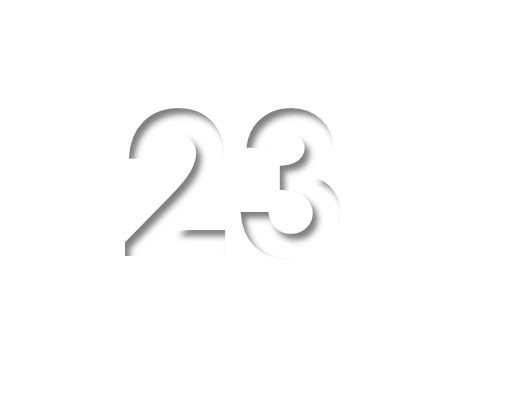 2022-23
Facility Planning Committee
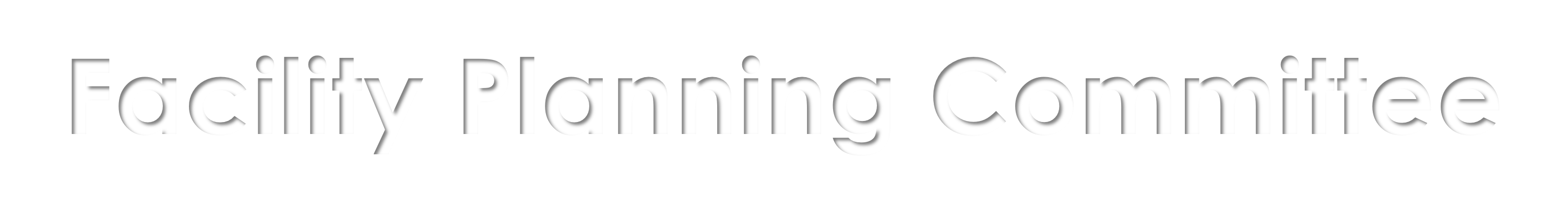 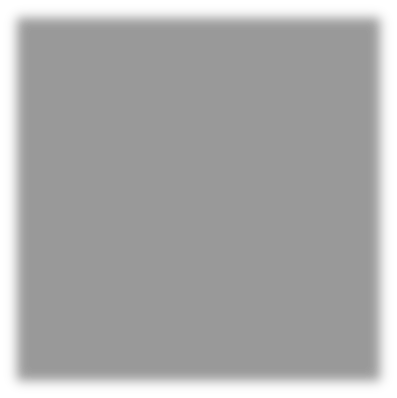 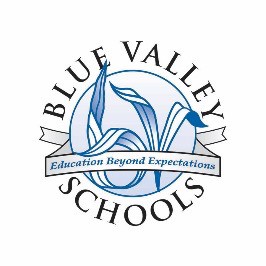 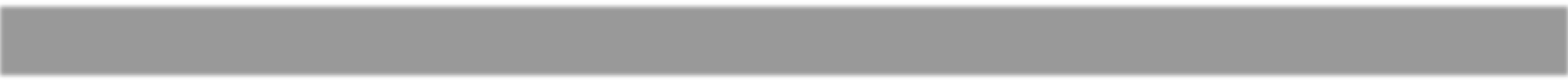 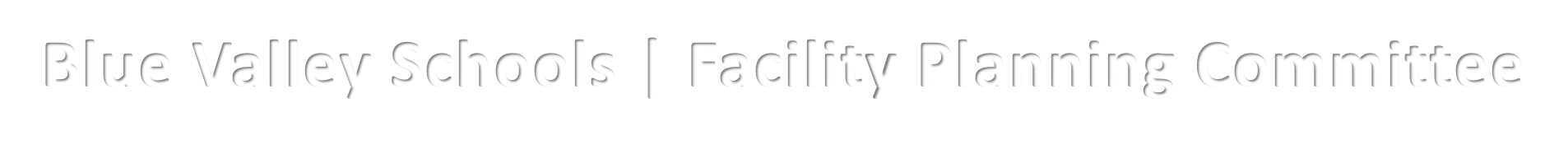 Blue Valley Schools | Facility Planning Committee